The NXT Circuit U2C2
2.2 The NXT Circuit
Overview: 
This lesson explores the NXT from an electrical circuit perspective. It is intended to follow the "Circuits and Switches" lesson.

Objectives:  Students will be able to:
1.	Describe the NXT components that make up the four parts of a NXT circuit
2.	Name NXT components that are examples of Insulators, Conductors and Semiconductors
Worksheet 
The NXT Circuits
Name:___________________ Period:___  Date:_____ Score:__/15


1.	Name the four parts of a circuit:               
 

2.	Identify the four parts of a circuit in an NXT circuit of your choice: 
3.	Briefly describe each of the four parts: 

4.	What are the characteristics of an insulator, conductor and    semiconductor. 
  

5.	Give an example of an insulator, conductor and semiconductor in an NXT circuit
[Speaker Notes: Answer Key:
The NXT Circuit_Unit Level [1]
Submitted by Randy Steele [2] on 11 July, 2011 - 07:42

Answer Key: 
1.  Name the four parts of a circuit:               
Power source – a battery (many possible answers) 
Conducting path – a wire (many possible answers) 
Switch – a light switch (many possible answers) 
Load – light bulb (many possible answers) 

2. Identify the four parts of a circuit in an NXT circuit of your choice.
Example: NXT with a touch sensor (many possible answers):Power Source - NXT batteryConducting Path - NXT wiresSwitch - Touch Sensor or NXT buttonsLoad - NXT LCD screen or speaker

3.  Briefly describe each of the four parts:

What are the characteristics of an insulator, conductor and    semiconductor. 
Insulator – plastic on the wires (many possible answers) 
Conductor – metal inside wires (many possible answers) 
Semiconductor – transistor, diode, LED lights (many possible answers)

5.  Give an example of an insulator, conductor and semiconductor in an NXT circuit.Insulator – plastic on the wires, brick, motors (many possible answers)Conductor – metal inside wires, usb cable (many possible answers)Semiconductor – brick LCD screen, battery LED lights (many possible answers)]
The NXT Electronics Circuit
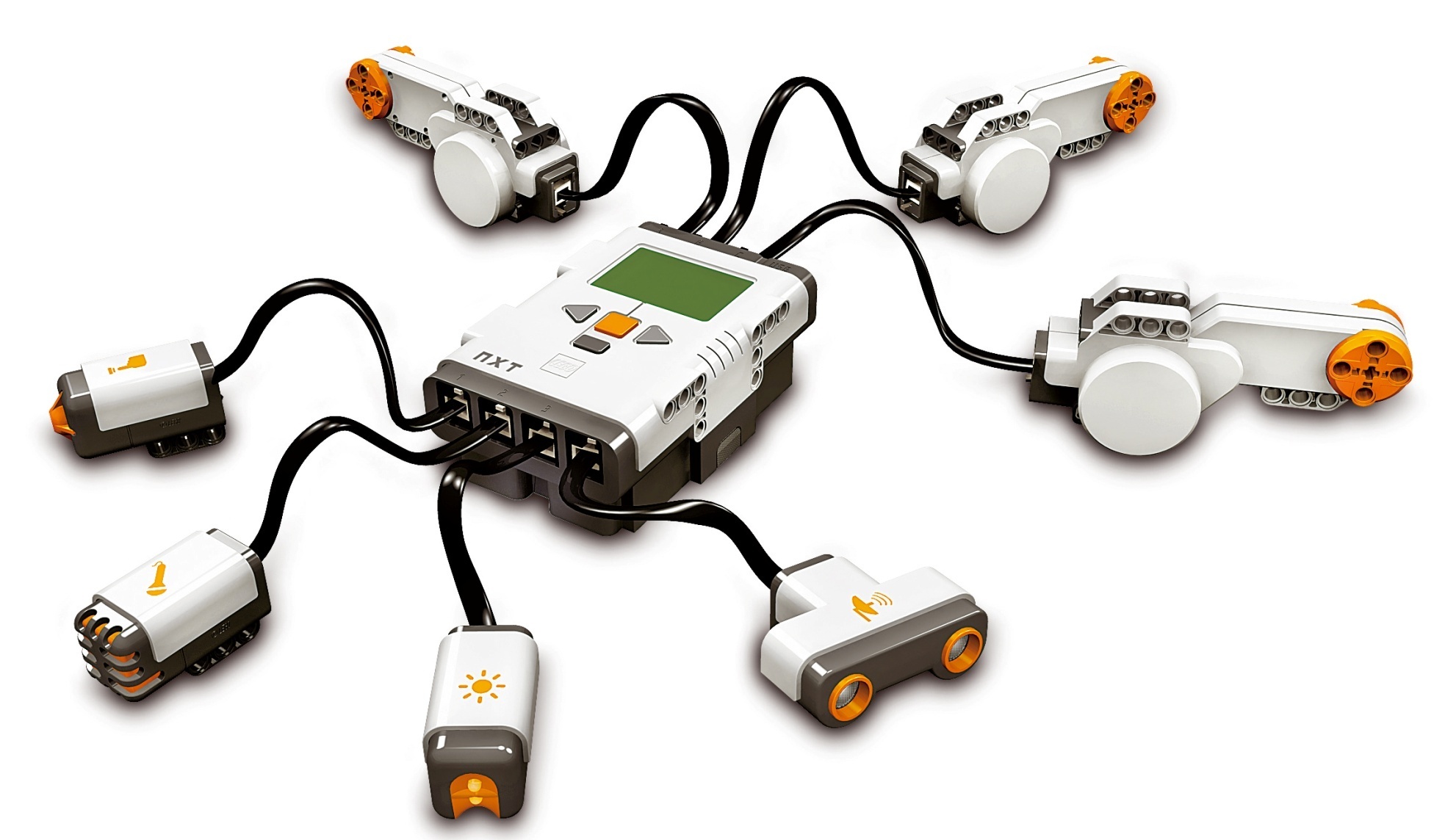 Conductor?

Insulator?

Semiconductor?
Power Source?

Conducting Path?

Load?

Switch?
[Speaker Notes: Instruction Guide: The NXT Circuit
Submitted by Randy Steele on 10 July, 2011 - 16:12

This lesson applies the learning from the previous Circuits and Switches lesson to the particulars of the NXT.

The Four Parts of a NXT Circuit (see NXT Circuit PPT : slide 1)
Power Source – Battery
Conducting Path – Wires
Load – Motors, or other outputs (lamps, LCD screen, speaker)
Switch – NXT brick buttons, or other inputs (ultrasonic, sound and light sensors)
    Ask students which sensor acts like a simple switch (Touch Sensor)

NXT Insulators, Conductors and Semiconductors
Conductors – Wires (slide 1)
Insulators – Plastic covers on electronic components
Semiconductors – Not as obvious from the outside
LED’s on battery pack or light sensor
LCD screen on NXT brick
Mostly inside plastic housings (slide 2)
Black plastics rectangles on circuit board are semiconductor computer chips
Also found in ultrasonic, sound and light sensors
Also found in motors (slide 3)]
NXT Brick – Outside & Inside
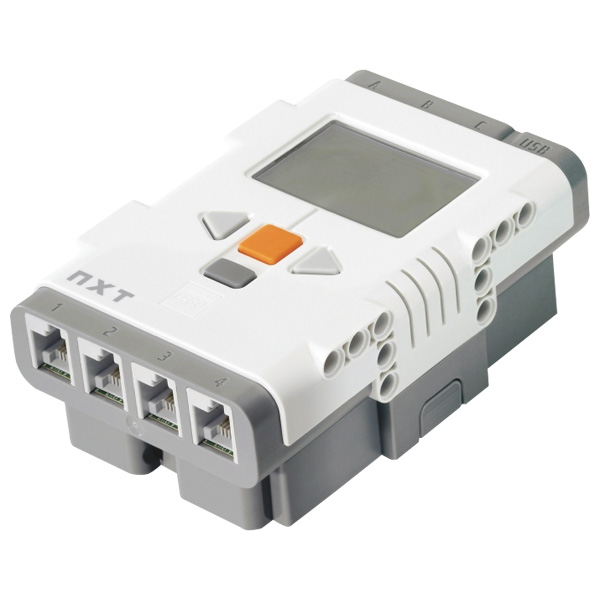 Semiconductor
 LCD Screen >>>
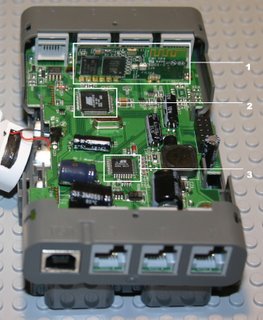 Semiconductors
 Computer Chips
[Speaker Notes: Instruction Guide: The NXT Circuit
Submitted by Randy Steele on 10 July, 2011 - 16:12

This lesson applies the learning from the previous Circuits and Switches lesson to the particulars of the NXT.

The Four Parts of a NXT Circuit (see NXT Circuit PPT : slide 1)
Power Source – Battery
Conducting Path – Wires
Load – Motors, or other outputs (lamps, LCD screen, speaker)
Switch – NXT brick buttons, or other inputs
Ask students which sensor acts like a simple switch (Touch Sensor)

NXT Insulators, Conductors and Semiconductors
Conductors – Wires (slide 1)
Insulators – Plastic covers on electronic components
Semiconductors – Not as obvious from the outside
LED’s on battery pack or light sensor
LCD screen on NXT brick
Mostly inside plastic housings (slide 2)
Black plastics rectangles on circuit board are semiconductor computer chips
Also found in ultrasonic, sound and light sensors
Also found in motors (slide 3)]
NXT Brick –Inside
[Speaker Notes: Pictures of NXT Production Hardware

Here are some pictures of the hardware of a production NXT. 

This is a view of the top of the motherboard. According to the schematics released by LEGO the part missing in the upper right was a battery current sensor on AD5. The black smudge at the square speaker connector covered an additional part in the speaker cable, a 10 Ohm resistor which is not in the schematics. I unsoldered it together with the speaker cable to get the LCD daughter board out of the way for photographing the motherboard

http://www.jstuber.net/lego/nxt-programming/nxt-hardware.html]
NXT Brick –Inside
[Speaker Notes: Pictures of NXT Production Hardware
Here are some pictures of the hardware of a production NXT.

This is the bottom of the motherboard. Note that RA4 and R90, the pull-up resistors for the JTAG connector J17, are still present (thanks LEGO!), like in the prototype version. 

http://www.jstuber.net/lego/nxt-programming/nxt-hardware.html]
NXT Motor – Inside
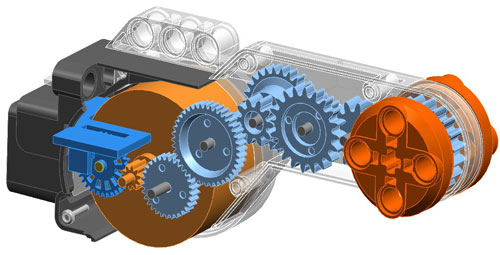 These NXT parts also have 
semiconductors inside them:
 Ultrasonic sensor
 Sound sensor
 Light sensor
 Battery
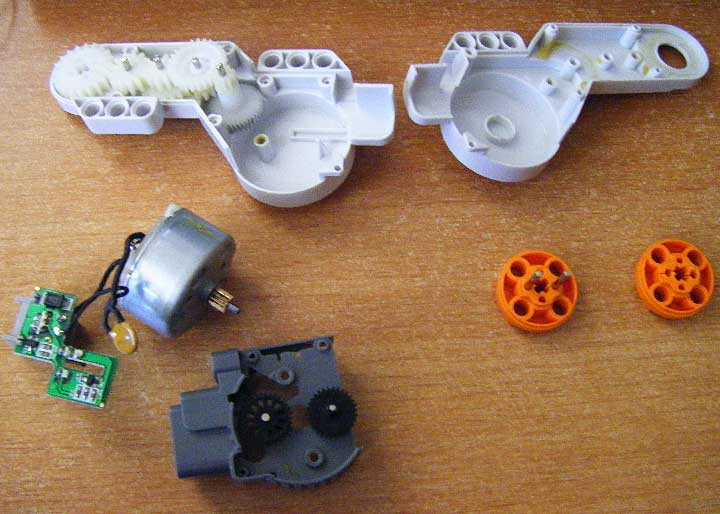 Semiconductors >>>>>>>>>>
 Computer Chips
 Motor Encoders
 Track how much the motor has turned
[Speaker Notes: Instruction Guide: The NXT Circuit
Submitted by Randy Steele on 10 July, 2011 - 16:12

This lesson applies the learning from the previous Circuits and Switches lesson to the particulars of the NXT.

The Four Parts of a NXT Circuit (see NXT Circuit PPT : slide 1)
Power Source – Battery
Conducting Path – Wires
Load – Motors, or other outputs (lamps, LCD screen, speaker)
Switch – NXT brick buttons, or other inputs
Ask students which sensor acts like a simple switch (Touch Sensor)

NXT Insulators, Conductors and Semiconductors
Conductors – Wires (slide 1)
Insulators – Plastic covers on electronic components
Semiconductors – Not as obvious from the outside
LED’s on battery pack or light sensor
LCD screen on NXT brick
Mostly inside plastic housings (slide 2)
Black plastics rectangles on circuit board are semiconductor computer chips
Also found in ultrasonic, sound and light sensors
Also found in motors (slide 3)]
The NXT Electronics Circuit
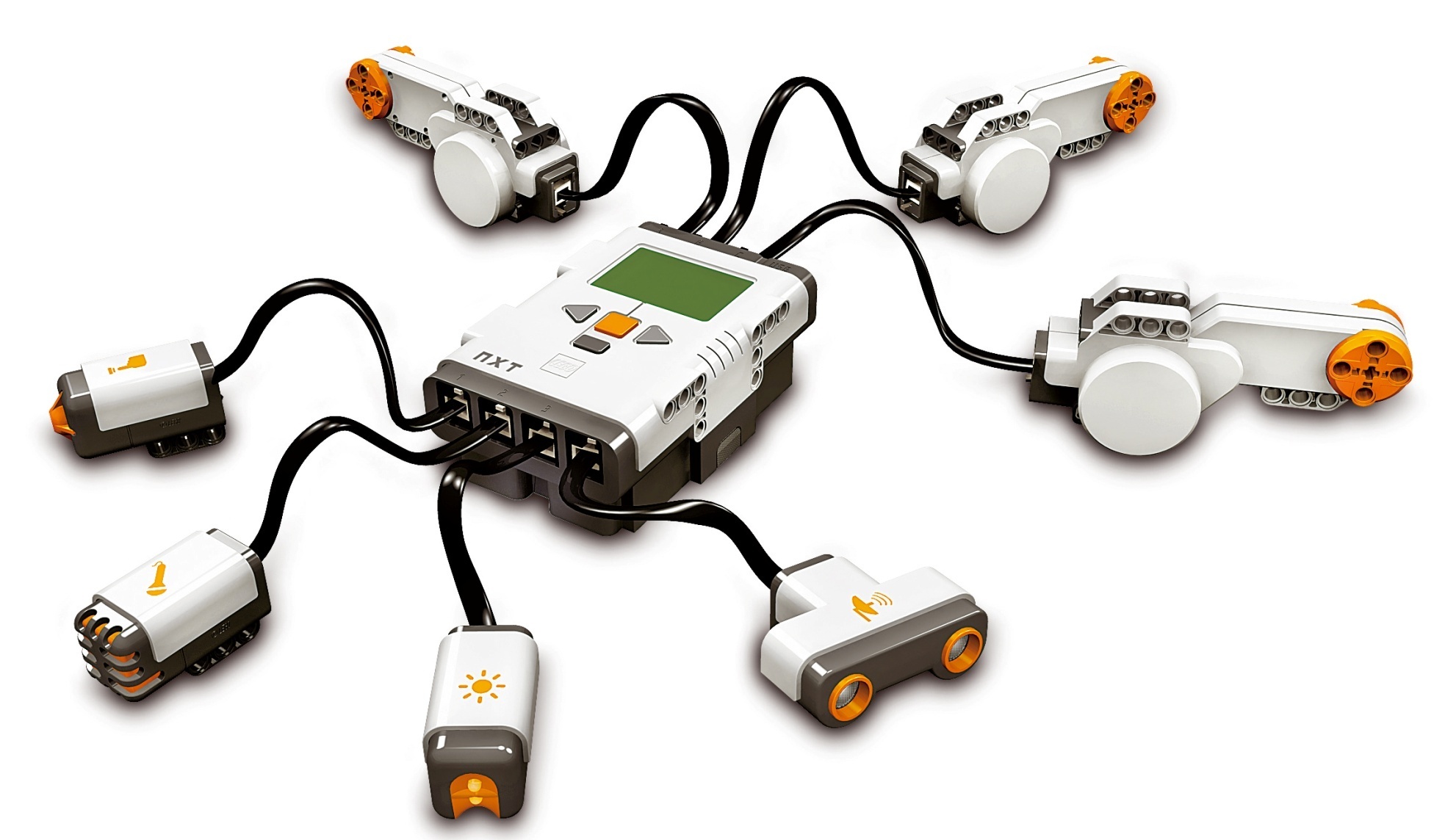 Power Source?

Conducting Path?

Load?

Switch?
[Speaker Notes: Instruction Guide: The NXT Circuit
Submitted by Randy Steele on 10 July, 2011 - 16:12

This lesson applies the learning from the previous Circuits and Switches lesson to the particulars of the NXT.

The Four Parts of a NXT Circuit (see NXT Circuit PPT : slide 1)
Power Source – Battery
Conducting Path – Wires
Load – Motors, or other outputs (lamps, LCD screen, speaker)
Switch – NXT brick buttons, or other inputs
Ask students which sensor acts like a simple switch (Touch Sensor)

NXT Insulators, Conductors and Semiconductors
Conductors – Wires (slide 1)
Insulators – Plastic covers on electronic components
Semiconductors – Not as obvious from the outside
LED’s on battery pack or light sensor
LCD screen on NXT brick
Mostly inside plastic housings (slide 2)
Black plastics rectangles on circuit board are semiconductor computer chips
Also found in ultrasonic, sound and light sensors
Also found in motors (slide 3)]
Review Question 1
Which part of the 4 parts of a circuit is the Orange Button on the NXT Brick?

A) Power Source
B) Conducting Path
C) Load
D) Switch
E) None of the above
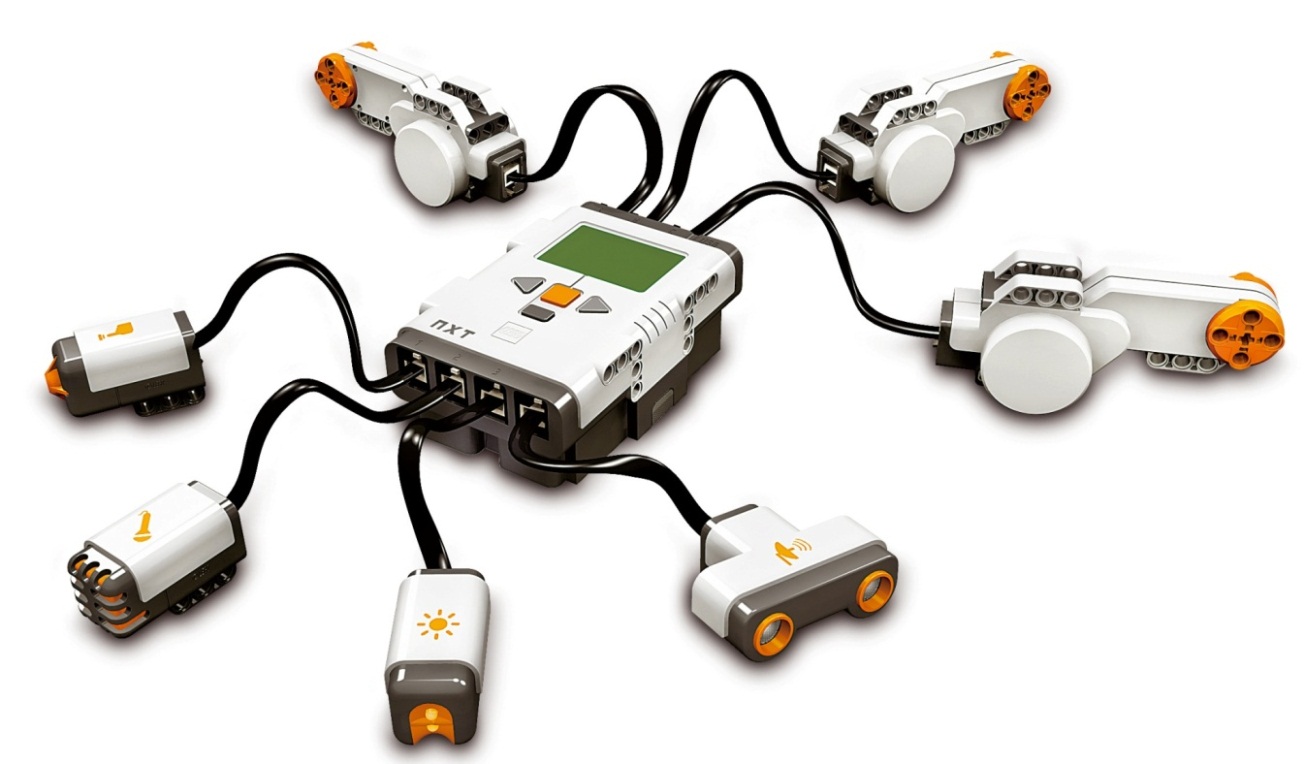 [Speaker Notes: Which part of the 4 parts of a circuit is the Orange Button on the NXT Brick?

A) Power Source
B) Conducting Path
C) Load
D) Switch
E) None of the above]
Review Question 1
Which part of the 4 parts of a circuit is the Orange Button on the NXT Brick?

A) Power Source
B) Conducting Path
C) Load
D) Switch
E) None of the above
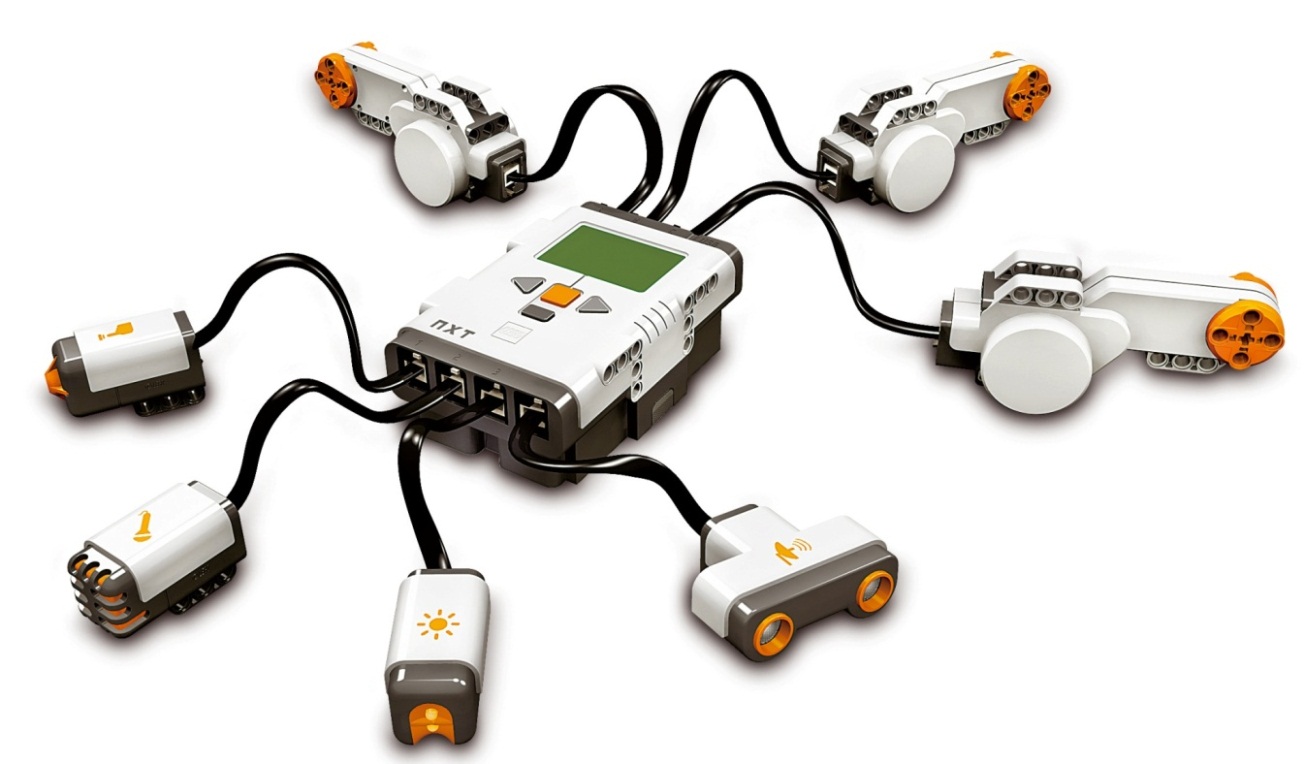 [Speaker Notes: Which part of the 4 parts of a circuit is the Orange Button on the NXT Brick?

A) Power Source
B) Conducting Path
C) Load
D) Switch
E) None of the above


The Four Parts of a NXT Circuit (see NXT Circuit PPT : slide 1)
Power Source – Battery
Conducting Path – Wires
Load – Motors, or other outputs (lamps, LCD screen, speaker)
Switch – NXT brick buttons, or other inputs (ultrasonic, sound and light sensors)
    Ask students which sensor acts like a simple switch (Touch Sensor)]
Review Question 2
Which part of the 4 parts of a circuit are
the Connecting Wires?

A) Power Source
B) Conducting Path
C) Load
D) Switch
E) None of the above
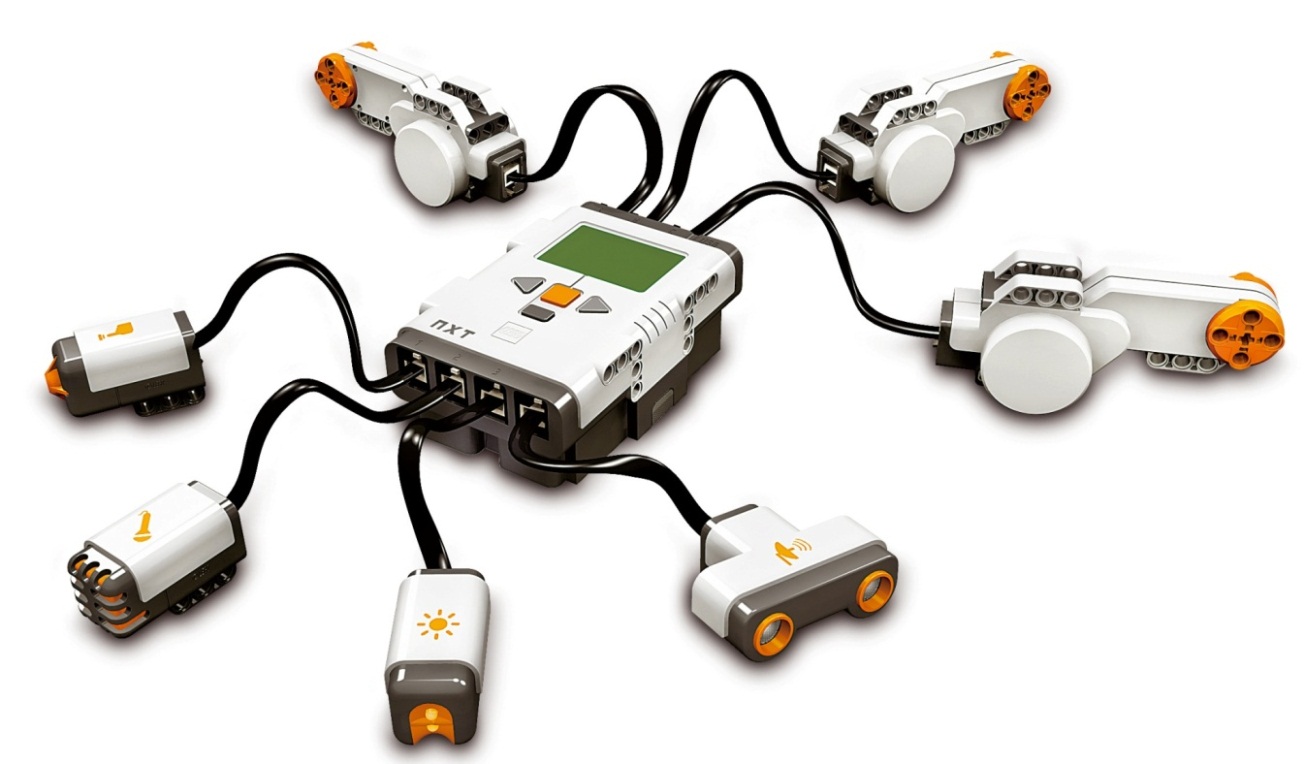 [Speaker Notes: Which part of the 4 parts of a circuit are
the Connecting Wires?

A) Power Source
B) Conducting Path
C) Load
D) Switch
E) None of the above]
Review Question 2
Which part of the 4 parts of a circuit are
the Connecting Wires?

A) Power Source
B) Conducting Path
C) Load
D) Switch
E) None of the above
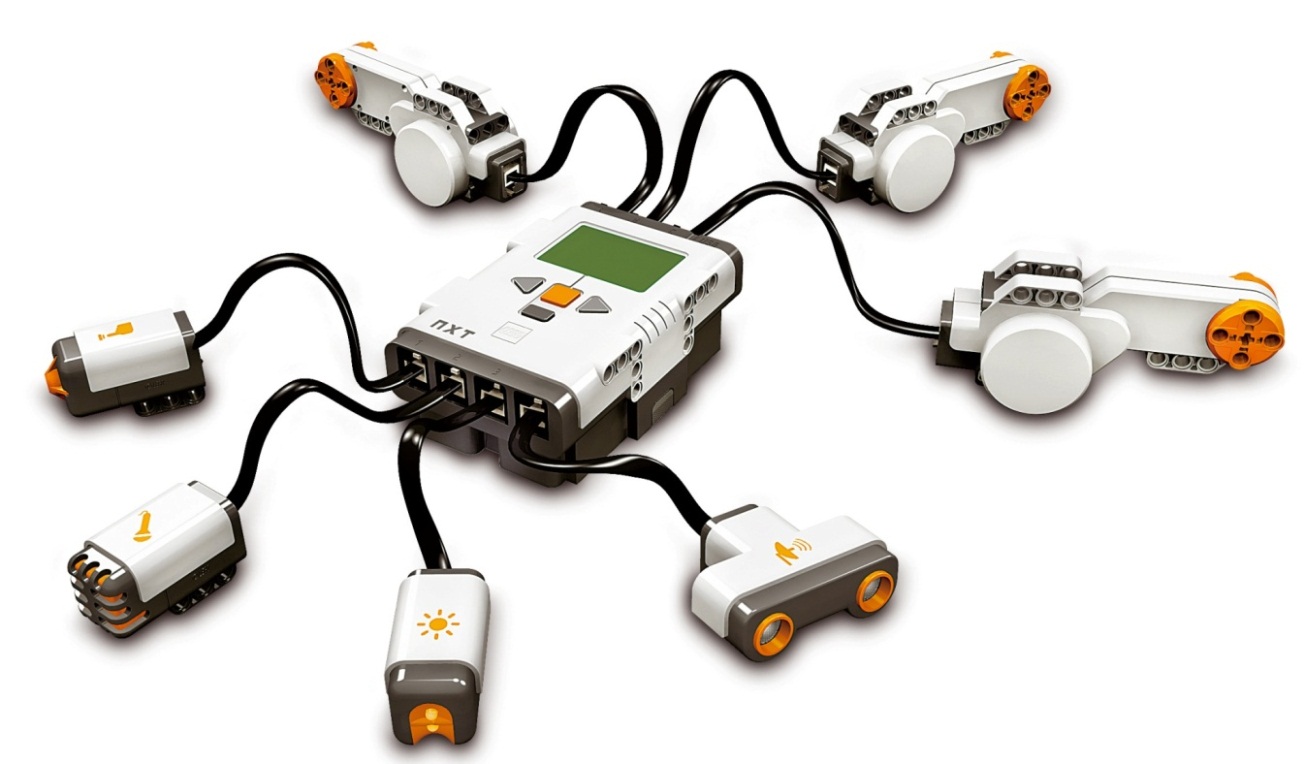 [Speaker Notes: Which part of the 4 parts of a circuit are
the Connecting Wires?

A) Power Source
B) Conducting Path
C) Load
D) Switch
E) None of the above


The Four Parts of a NXT Circuit (see NXT Circuit PPT : slide 1)
Power Source – Battery
Conducting Path – Wires
Load – Motors, or other outputs (lamps, LCD screen, speaker)
Switch – NXT brick buttons, or other inputs (ultrasonic, sound and light sensors)
    Ask students which sensor acts like a simple switch (Touch Sensor)]
Review Question 3
Which part of the 4 parts of a circuit is
the NXT Brick Battery?

A) Power Source
B) Conducting Path
C) Load
D) Switch
E) None of the above
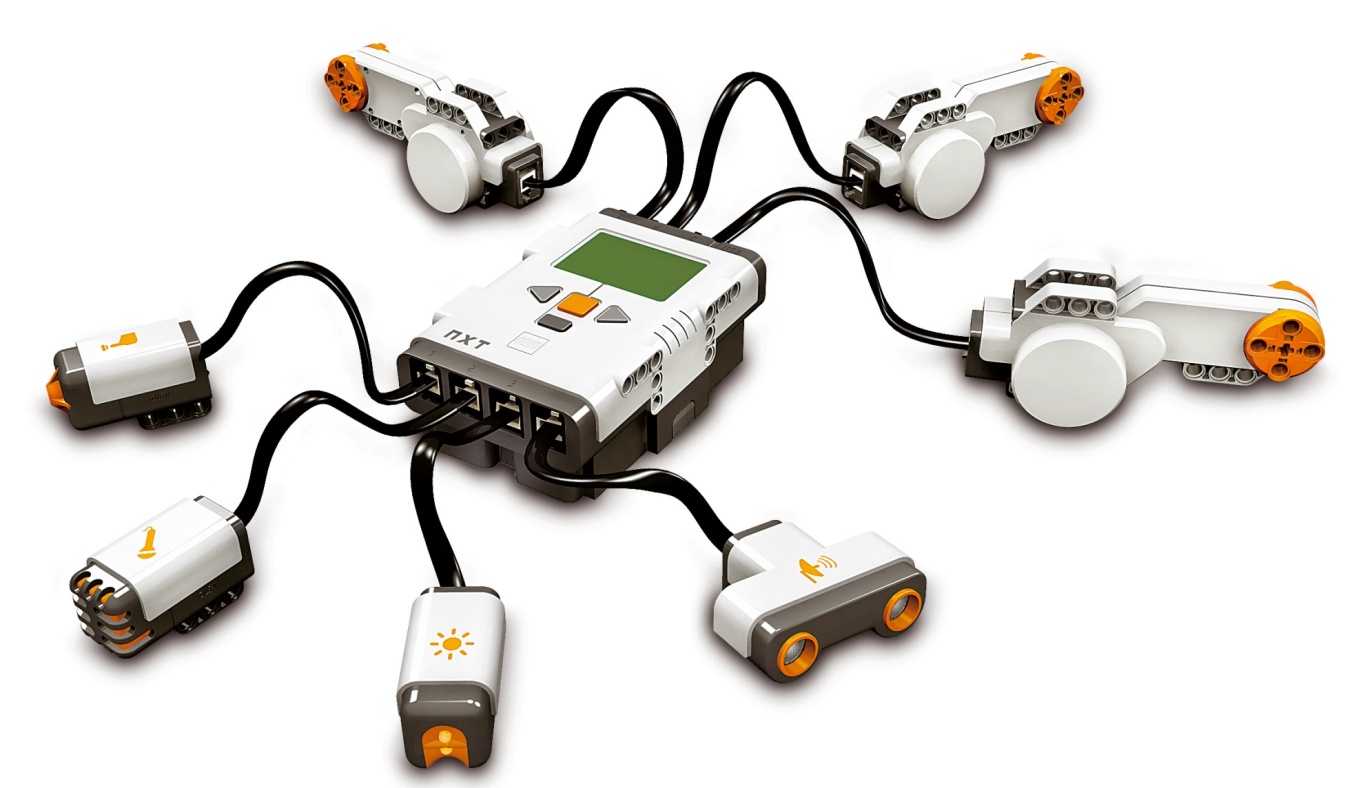 [Speaker Notes: Which part of the 4 parts of a circuit is
the NXT Brick Battery?

A) Power Source
B) Conducting Path
C) Load
D) Switch
E) None of the above]
Review Question 3
Which part of the 4 parts of a circuit is
the NXT Brick Battery?

A) Power Source
B) Conducting Path
C) Load
D) Switch
E) None of the above
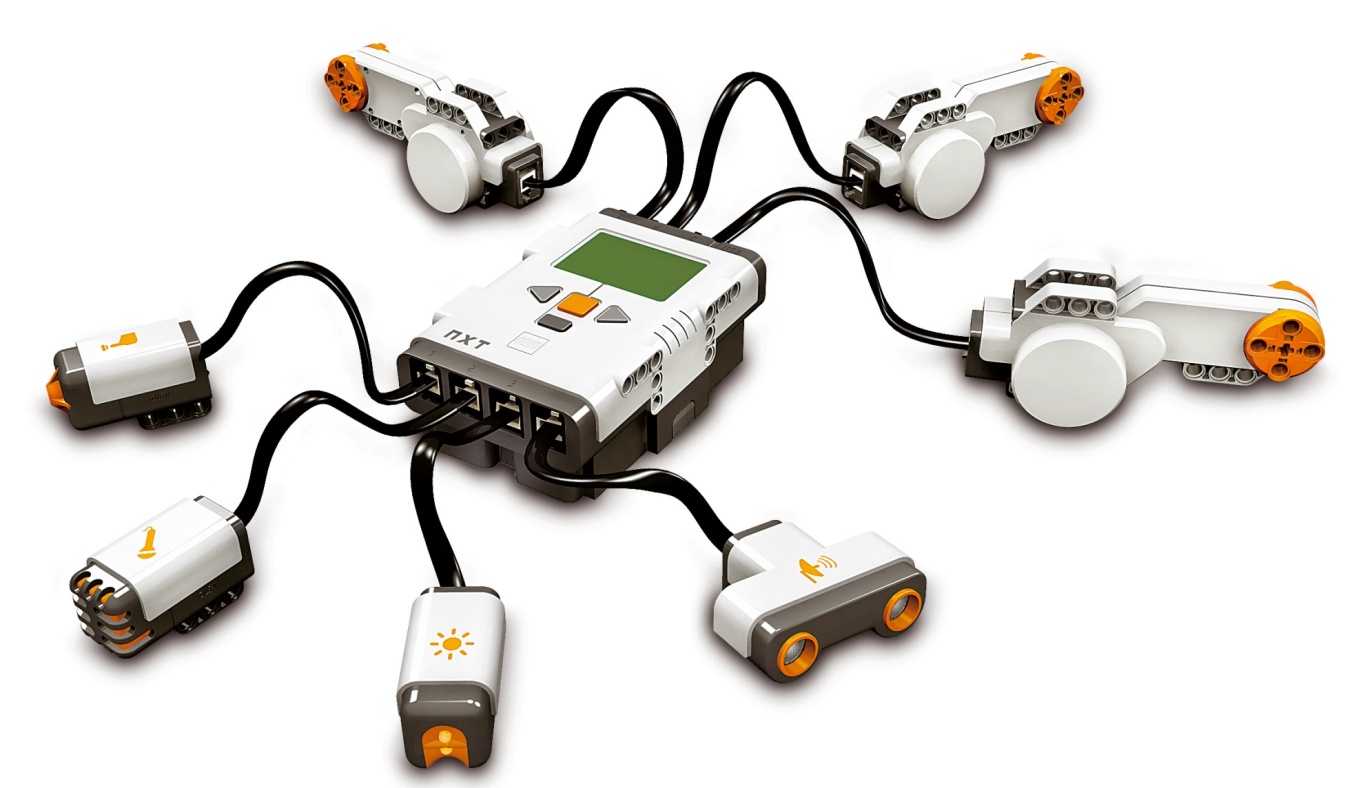 [Speaker Notes: Which part of the 4 parts of a circuit is
the NXT Brick Battery?

A) Power Source
B) Conducting Path
C) Load
D) Switch
E) None of the above


The Four Parts of a NXT Circuit (see NXT Circuit PPT : slide 1)
Power Source – Battery
Conducting Path – Wires
Load – Motors, or other outputs (lamps, LCD screen, speaker)
Switch – NXT brick buttons, or other inputs (ultrasonic, sound and light sensors)
    Ask students which sensor acts like a simple switch (Touch Sensor)]
Review Question 4
Which part of the 4 parts of a circuit is
the NXT Brick Speaker?

A) Power Source
B) Conducting Path
C) Load
D) Switch
E) None of the above
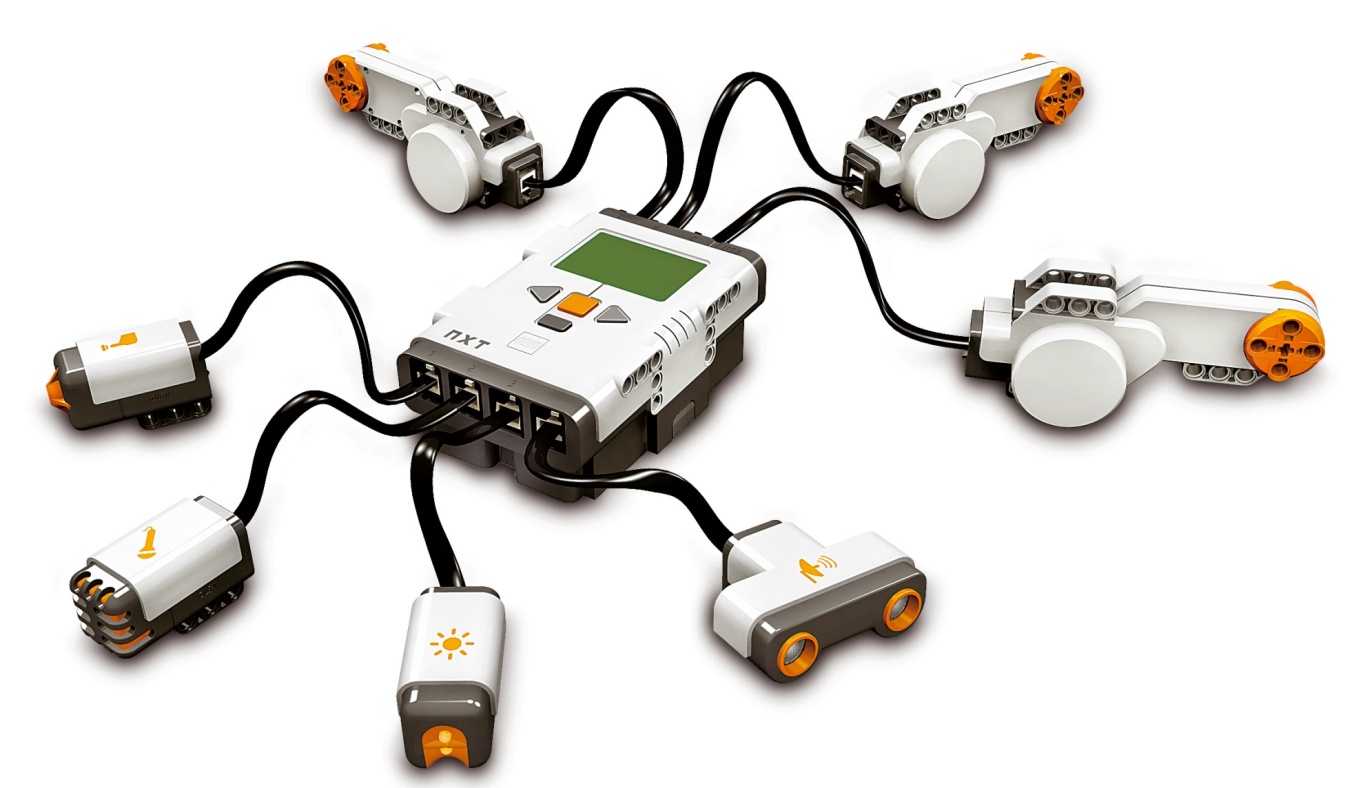 [Speaker Notes: Which part of the 4 parts of a circuit is
the NXT Brick Speaker?

A) Power Source
B) Conducting Path
C) Load
D) Switch
E) None of the above]
Review Question 4
Which part of the 4 parts of a circuit is
the NXT Brick Speaker?

A) Power Source
B) Conducting Path
C) Load
D) Switch
E) None of the above
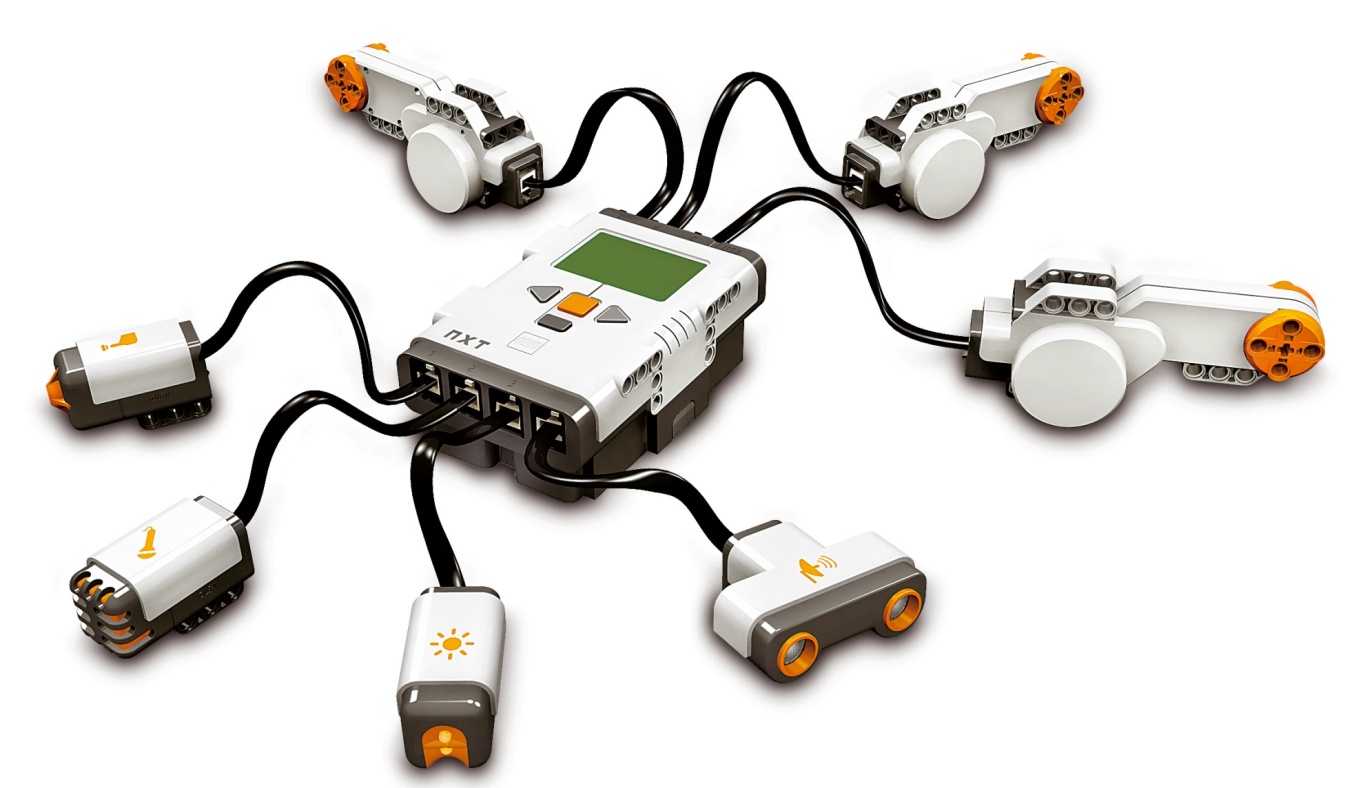 [Speaker Notes: Which part of the 4 parts of a circuit is
the NXT Brick Speaker?

A) Power Source
B) Conducting Path
C) Load
D) Switch
E) None of the above


The Four Parts of a NXT Circuit (see NXT Circuit PPT : slide 1)
Power Source – Battery
Conducting Path – Wires
Load – Motors, or other outputs (lamps, LCD screen, speaker)
Switch – NXT brick buttons, or other inputs (ultrasonic, sound and light sensors)
    Ask students which sensor acts like a simple switch (Touch Sensor)]
Review Question 5
Which part of the 4 parts of a circuit is
the Ultrasonic Sensor?

A) Power Source
B) Conducting Path
C) Load
D) Switch
E) None of the above
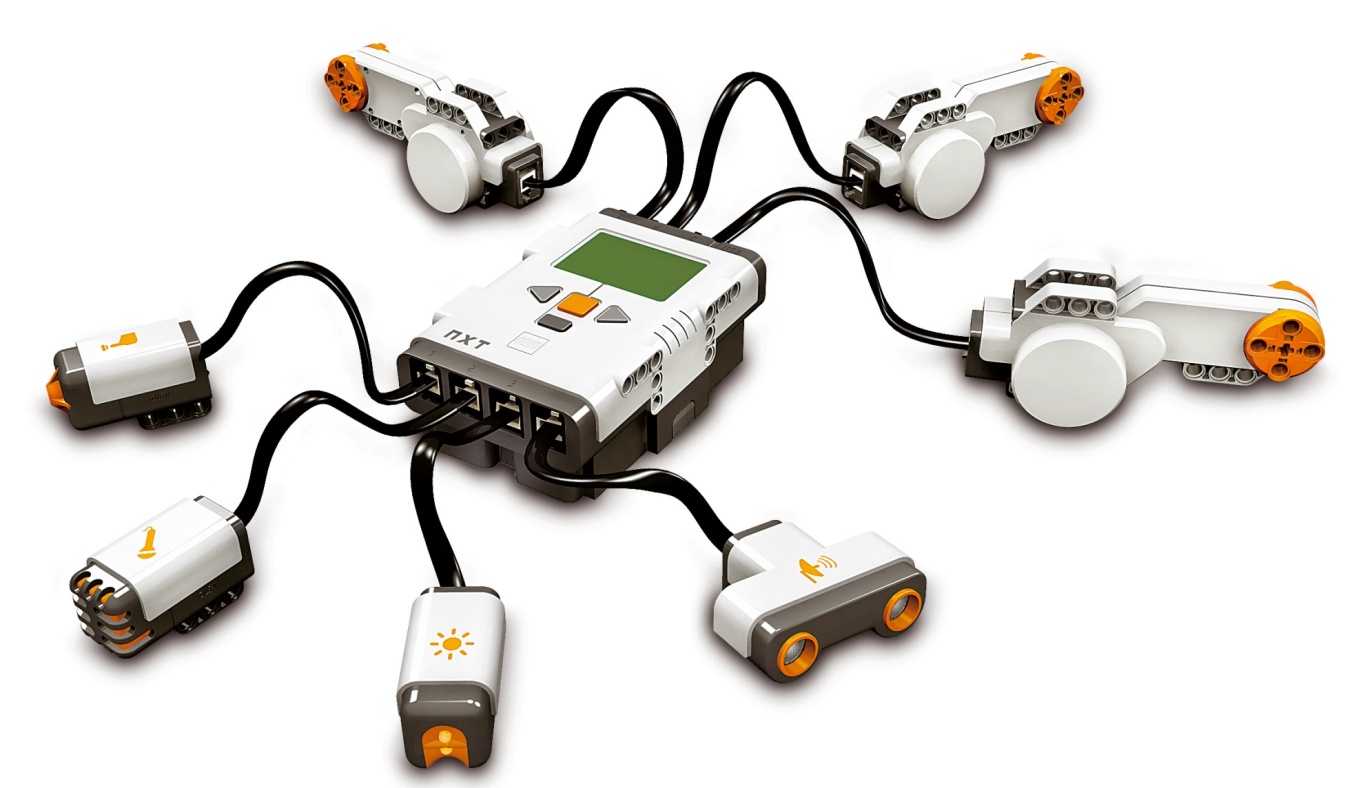 [Speaker Notes: Which part of the 4 parts of a circuit is
the Ultrasonic Sensor?

A) Power Source
B) Conducting Path
C) Load
D) Switch
E) None of the above]
Review Question 5
Which part of the 4 parts of a circuit is
the Ultrasonic Sensor?

A) Power Source
B) Conducting Path
C) Load
D) Switch
E) None of the above
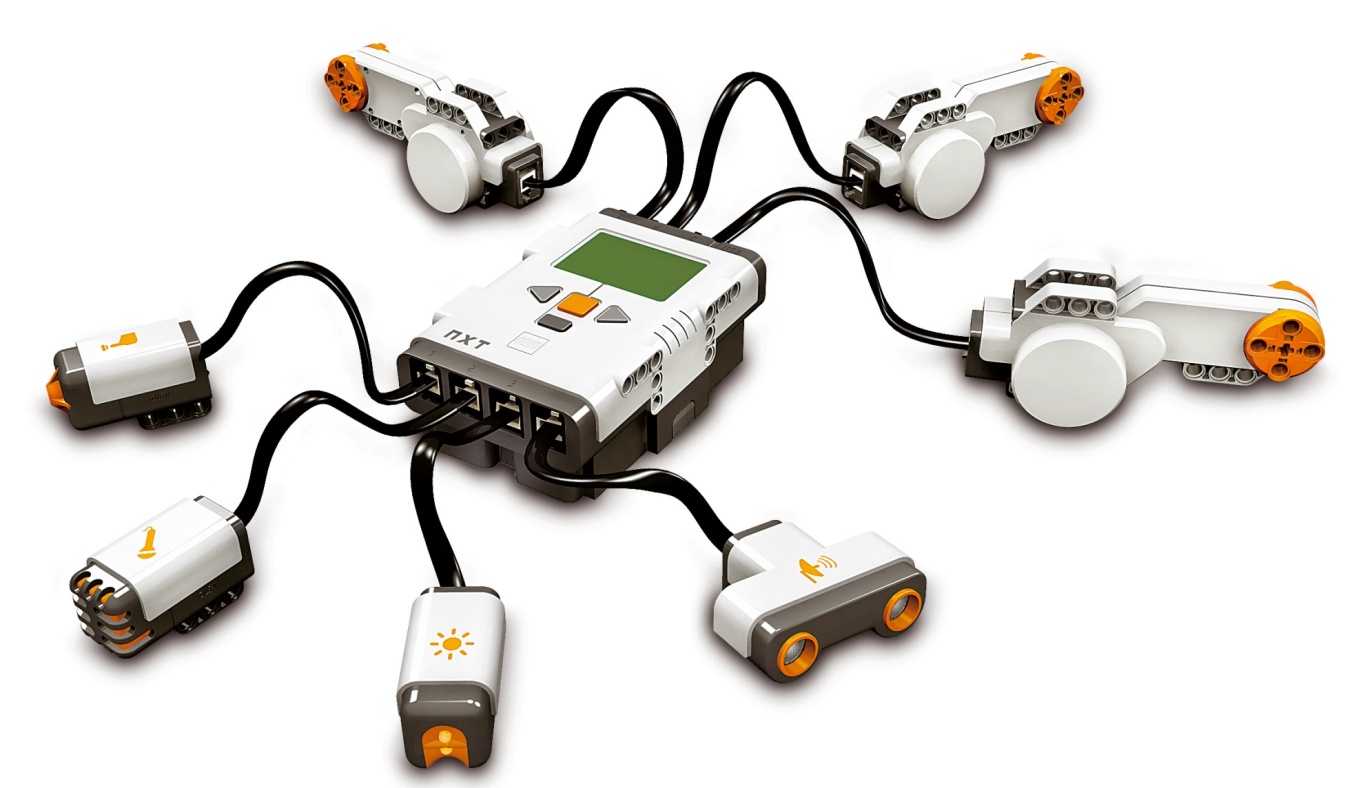 [Speaker Notes: Which part of the 4 parts of a circuit is
the Ultrasonic Sensor?

A) Power Source
B) Conducting Path
C) Load
D) Switch
E) None of the above


The Four Parts of a NXT Circuit (see NXT Circuit PPT : slide 1)
Power Source – Battery
Conducting Path – Wires
Load – Motors, or other outputs (lamps, LCD screen, speaker)
Switch – NXT brick buttons, or other inputs (ultrasonic, sound and light sensors)
    Ask students which sensor acts like a simple switch (Touch Sensor)]
Review Question 6
Which part of the 4 parts of a circuit is
the USB Cable?

A) Power Source
B) Conducting Path
C) Load
D) Switch
E) None of the above
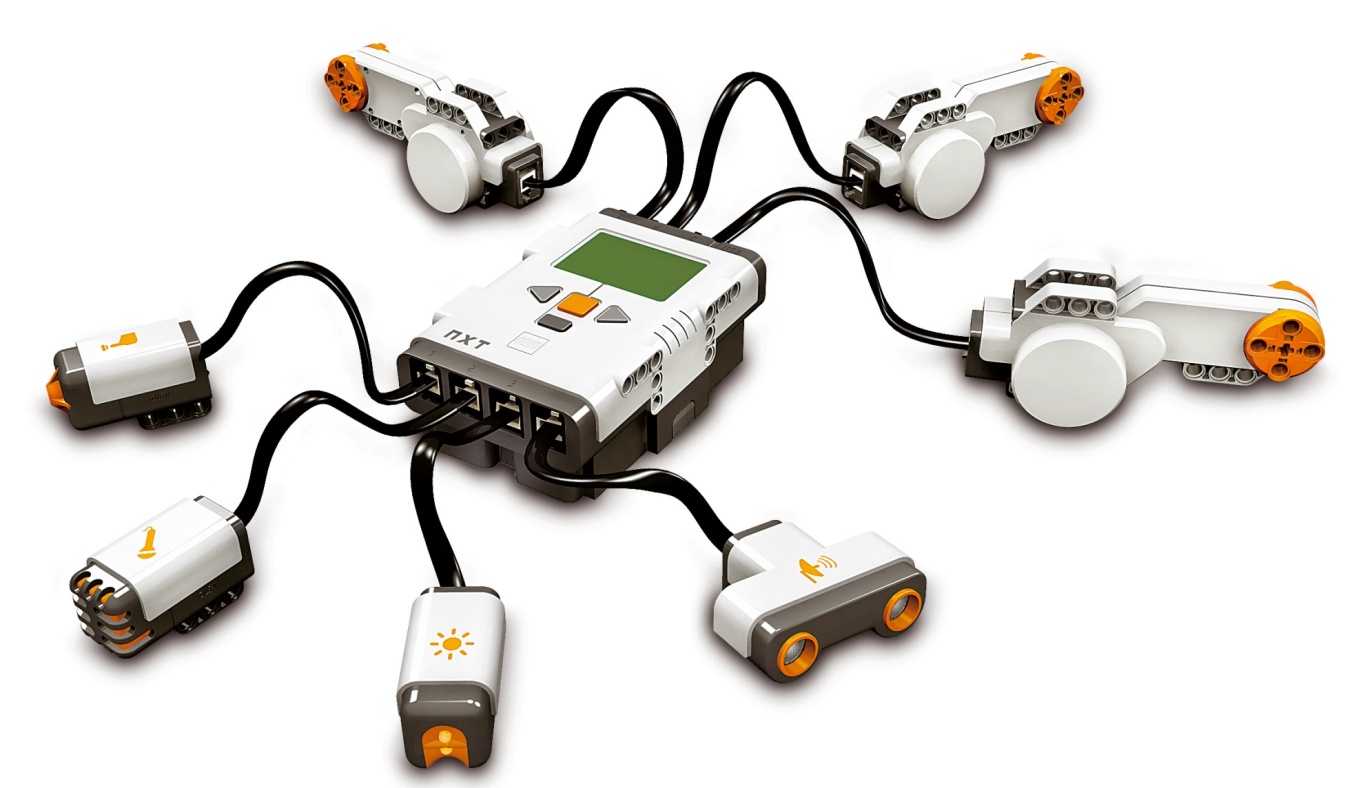 [Speaker Notes: Which part of the 4 parts of a circuit is
the USB Cable?

A) Power Source
B) Conducting Path
C) Load
D) Switch
E) None of the above]
Review Question 6
Which part of the 4 parts of a circuit is
the USB Cable?

A) Power Source
B) Conducting Path
C) Load
D) Switch
E) None of the above
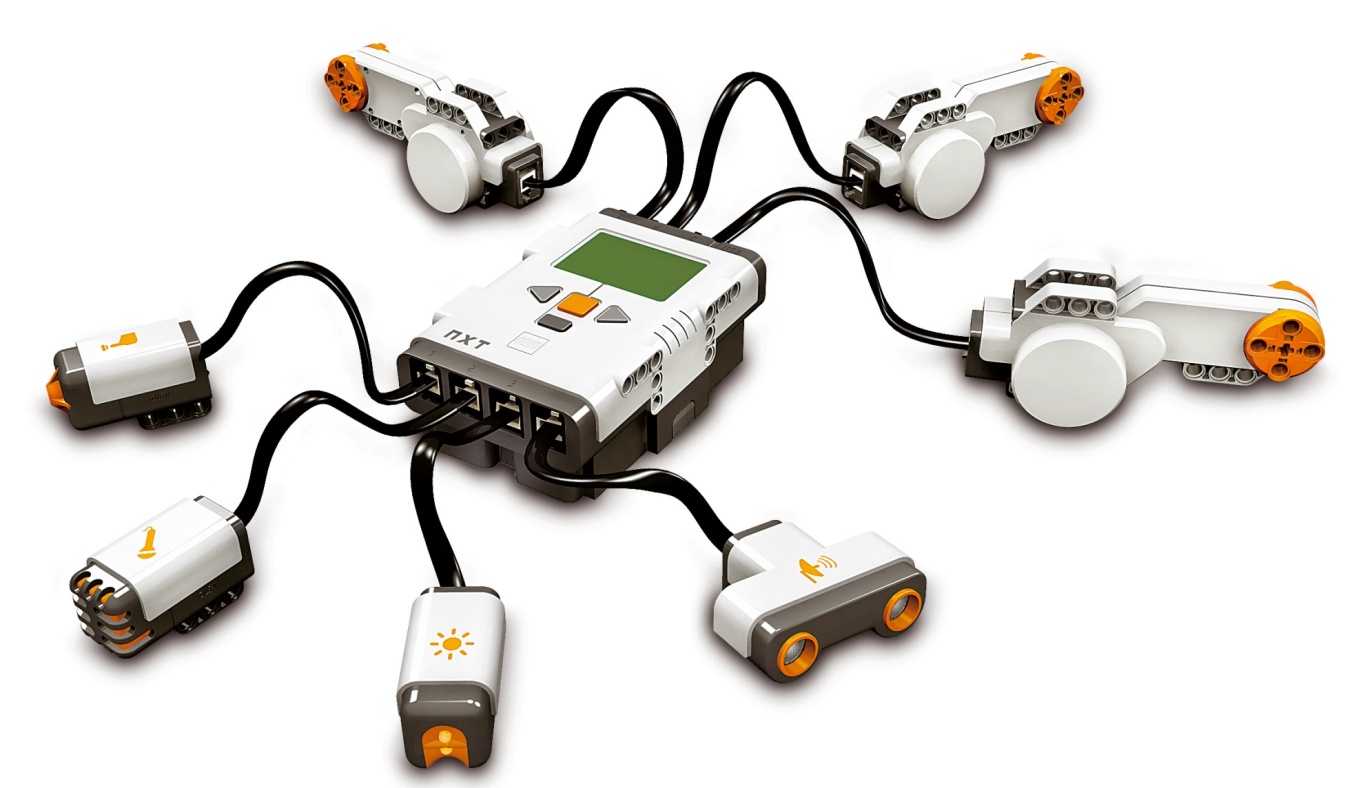 [Speaker Notes: Which part of the 4 parts of a circuit is
the USB Cable?

A) Power Source
B) Conducting Path
C) Load
D) Switch
E) None of the above

The Four Parts of a NXT Circuit (see NXT Circuit PPT : slide 1)
Power Source – Battery
Conducting Path – Wires
Load – Motors, or other outputs (lamps, LCD screen, speaker)
Switch – NXT brick buttons, or other inputs (ultrasonic, sound and light sensors)
    Ask students which sensor acts like a simple switch (Touch Sensor)]
Review Question 7
Which part of the 4 parts of a circuit is
a 15-hole Beam?

A) Power Source
B) Conducting Path
C) Load
D) Switch
E) None of the above
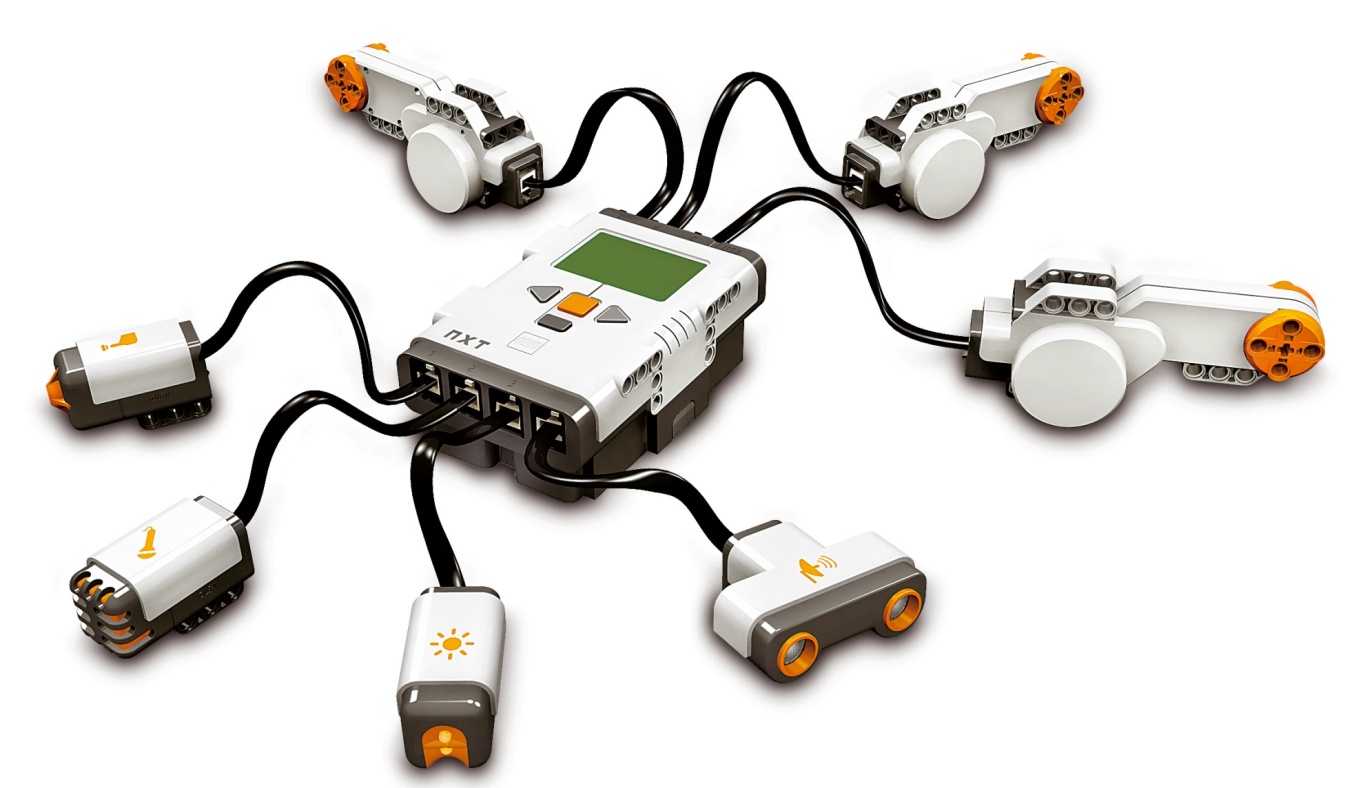 [Speaker Notes: Which part of the 4 parts of a circuit is
a 15-hole Beam?

A) Power Source
B) Conducting Path
C) Load
D) Switch
E) None of the above]
Review Question 7
Which part of the 4 parts of a circuit is
a 15-hole Beam?

A) Power Source
B) Conducting Path
C) Load
D) Switch
E) None of the above
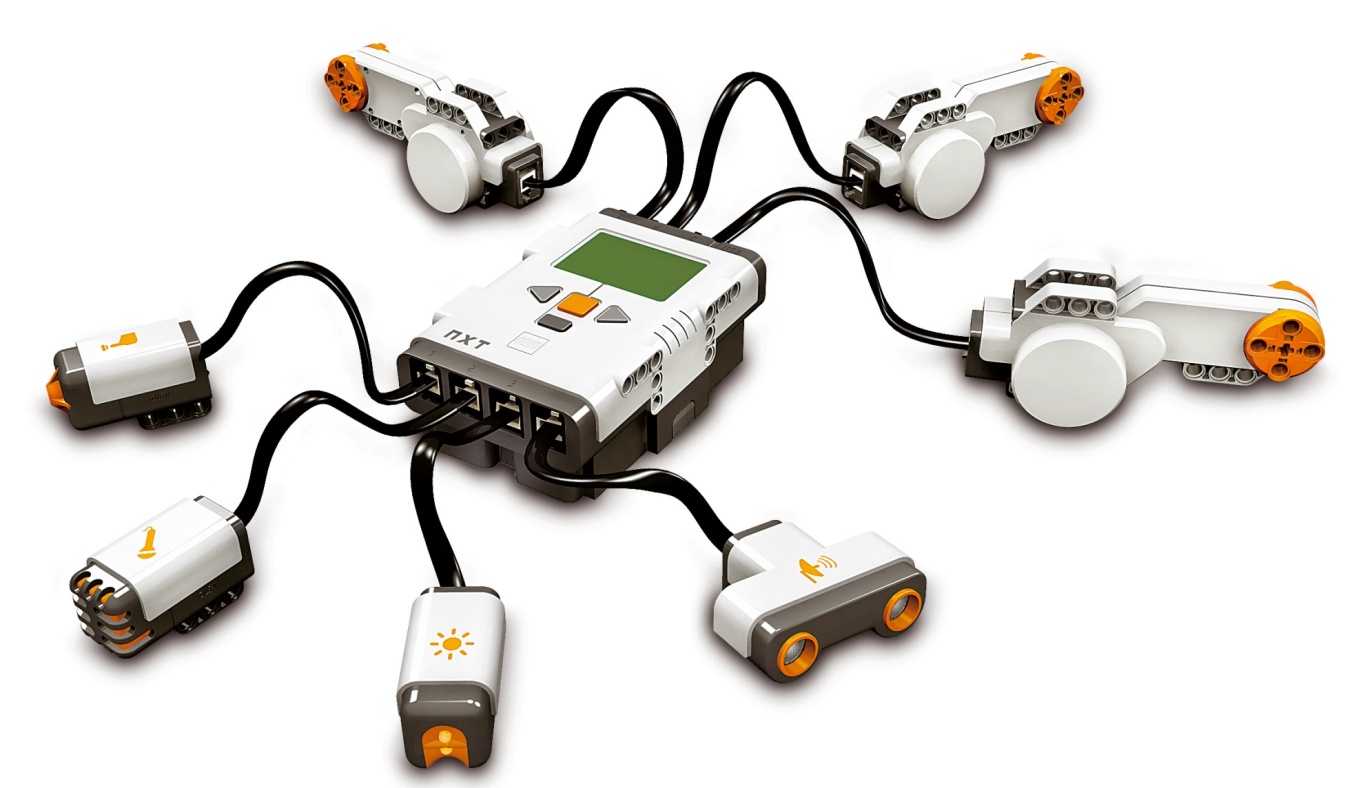 [Speaker Notes: Which part of the 4 parts of a circuit is
a 15-hole Beam?

A) Power Source
B) Conducting Path
C) Load
D) Switch
E) None of the above

The Four Parts of a NXT Circuit (see NXT Circuit PPT : slide 1)
Power Source – Battery
Conducting Path – Wires
Load – Motors, or other outputs (lamps, LCD screen, speaker)
Switch – NXT brick buttons, or other inputs (ultrasonic, sound and light sensors)
    Ask students which sensor acts like a simple switch (Touch Sensor)]
Review Question 8
Which part of the 4 parts of a circuit is
a Motor?

A) Power Source
B) Conducting Path
C) Load
D) Switch
E) None of the above
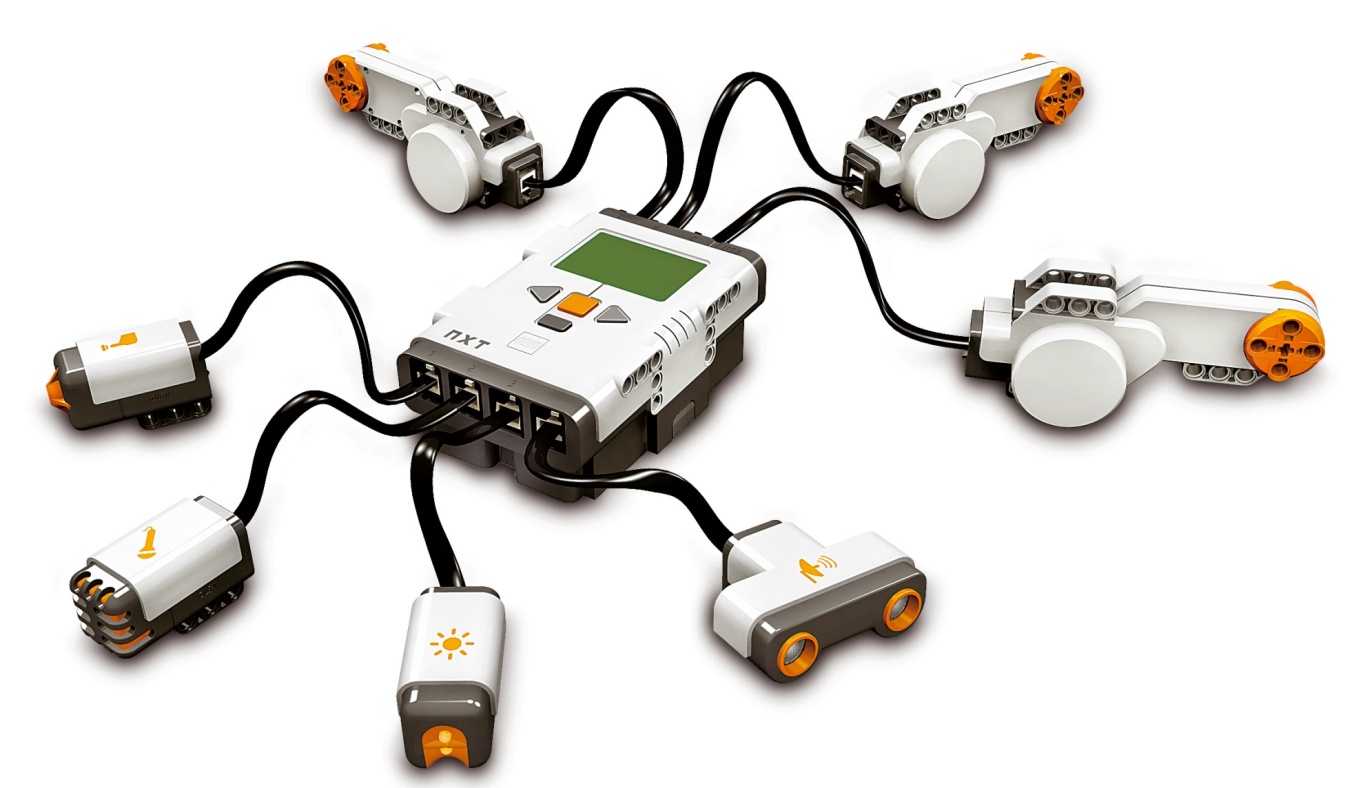 [Speaker Notes: Which part of the 4 parts of a circuit is
a Motor?

A) Power Source
B) Conducting Path
C) Load
D) Switch
E) None of the above]
Review Question 8
Which part of the 4 parts of a circuit is
a Motor?

A) Power Source
B) Conducting Path
C) Load
D) Switch
E) None of the above
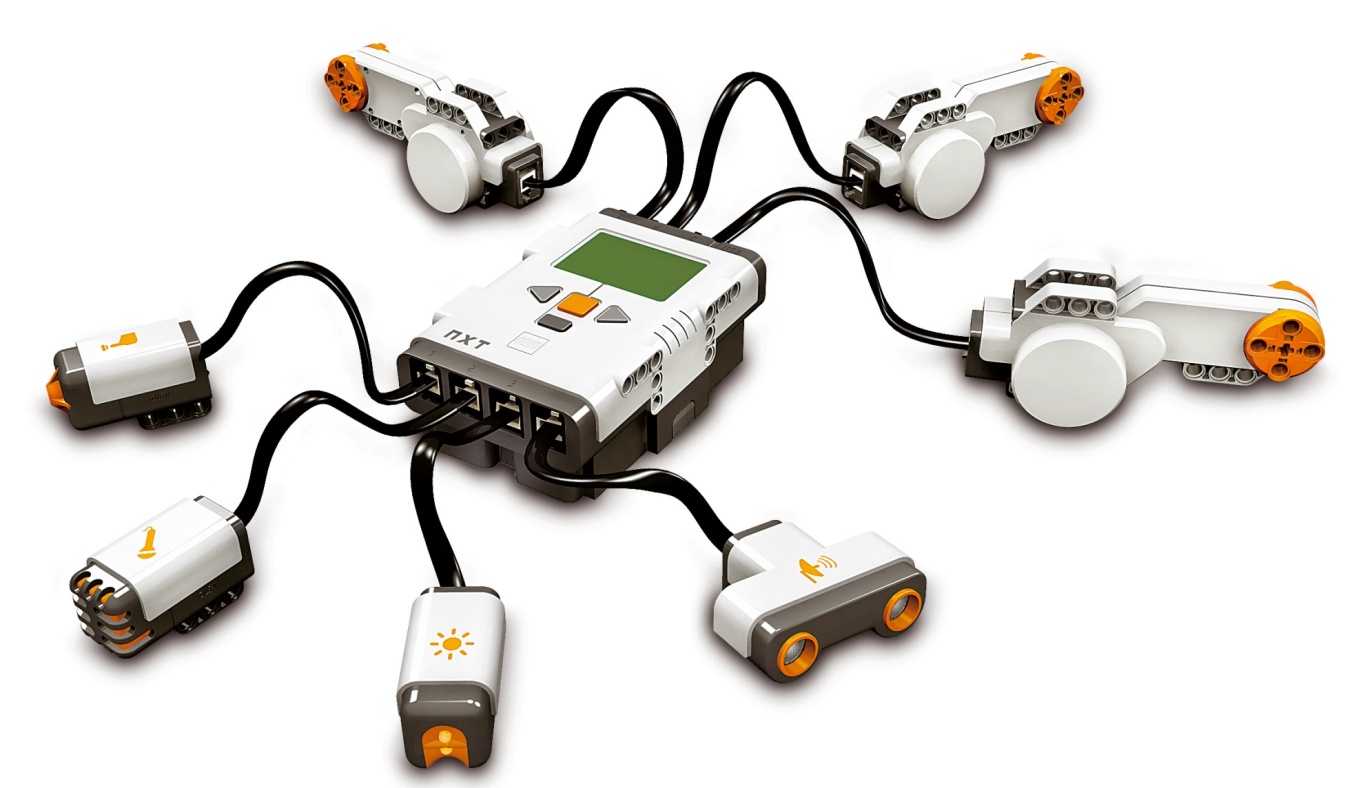 [Speaker Notes: Which part of the 4 parts of a circuit is
a Motor?

A) Power Source
B) Conducting Path
C) Load
D) Switch
E) None of the above

The Four Parts of a NXT Circuit (see NXT Circuit PPT : slide 1)
Power Source – Battery
Conducting Path – Wires
Load – Motors, or other outputs (lamps, LCD screen, speaker)
Switch – NXT brick buttons, or other inputs (ultrasonic, sound and light sensors)
    Ask students which sensor acts like a simple switch (Touch Sensor)]
Review Question 9
Which part of the 4 parts of a circuit is
a Touch Sensor?

A) Power Source
B) Conducting Path
C) Load
D) Switch
E) None of the above
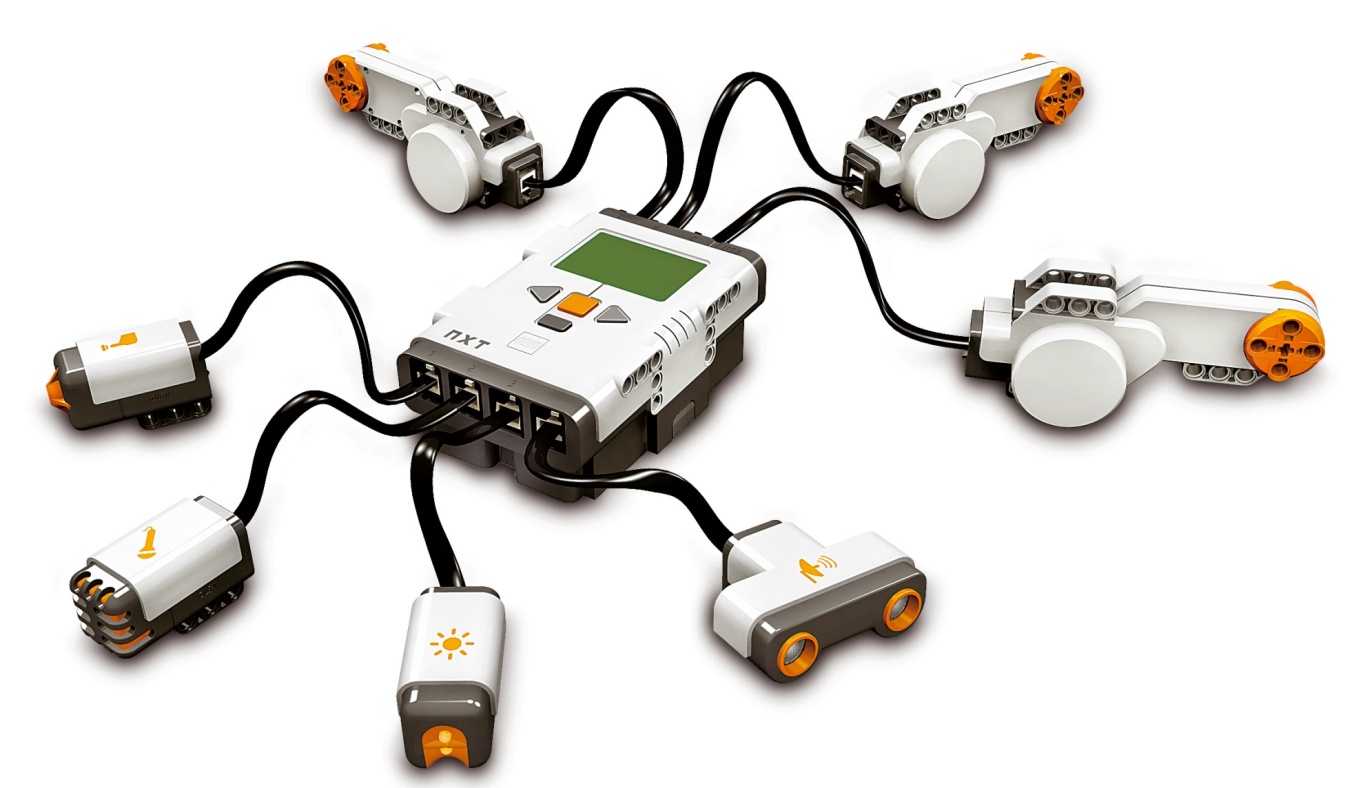 [Speaker Notes: Which part of the 4 parts of a circuit is
a Touch Sensor?

A) Power Source
B) Conducting Path
C) Load
D) Switch
E) None of the above]
Review Question 9
Which part of the 4 parts of a circuit is
a Touch Sensor?

A) Power Source
B) Conducting Path
C) Load
D) Switch
E) None of the above
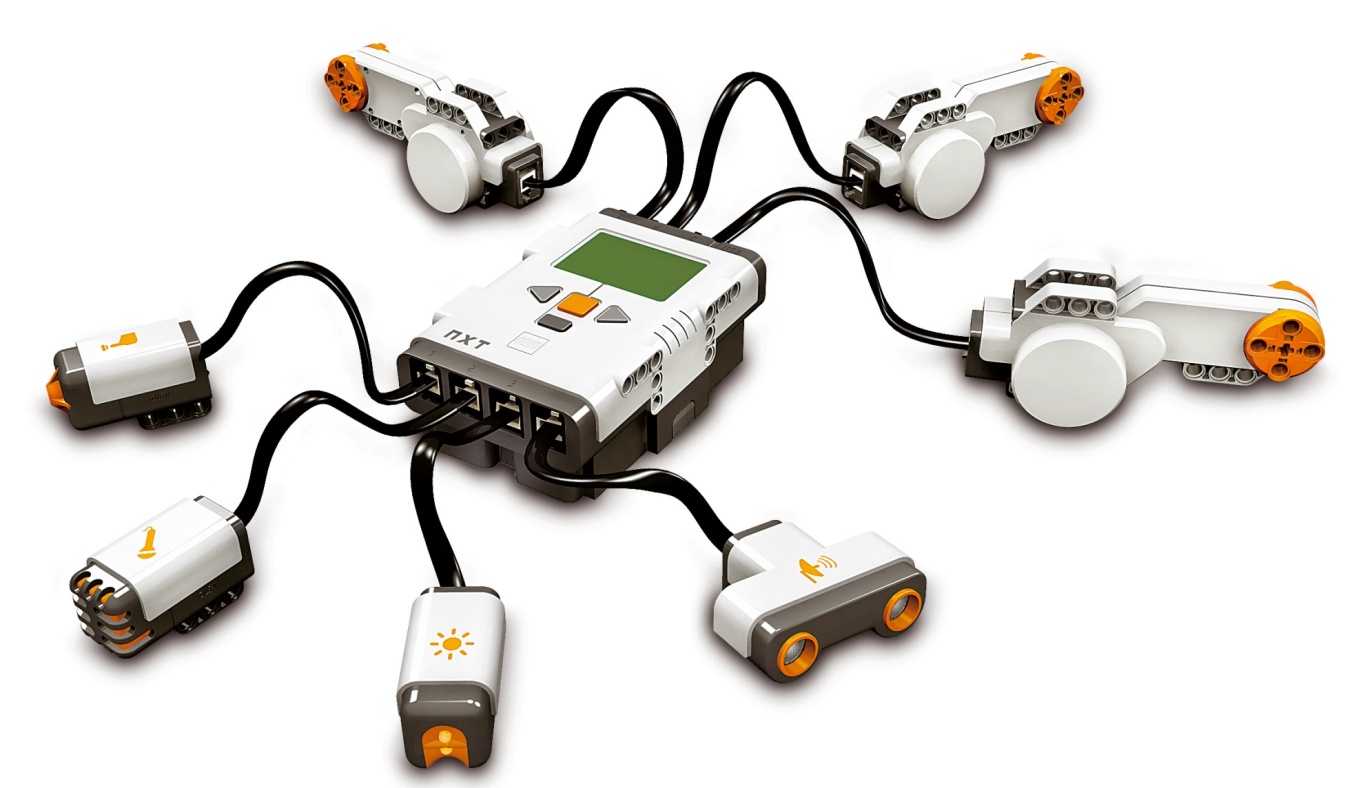 [Speaker Notes: Which part of the 4 parts of a circuit is
a Touch Sensor?

A) Power Source
B) Conducting Path
C) Load
D) Switch
E) None of the above

The Four Parts of a NXT Circuit (see NXT Circuit PPT : slide 1)
Power Source – Battery
Conducting Path – Wires
Load – Motors, or other outputs (lamps, LCD screen, speaker)
Switch – NXT brick buttons, or other inputs (ultrasonic, sound and light sensors)
    Ask students which sensor acts like a simple switch (Touch Sensor)]
The NXT Electronics Circuit
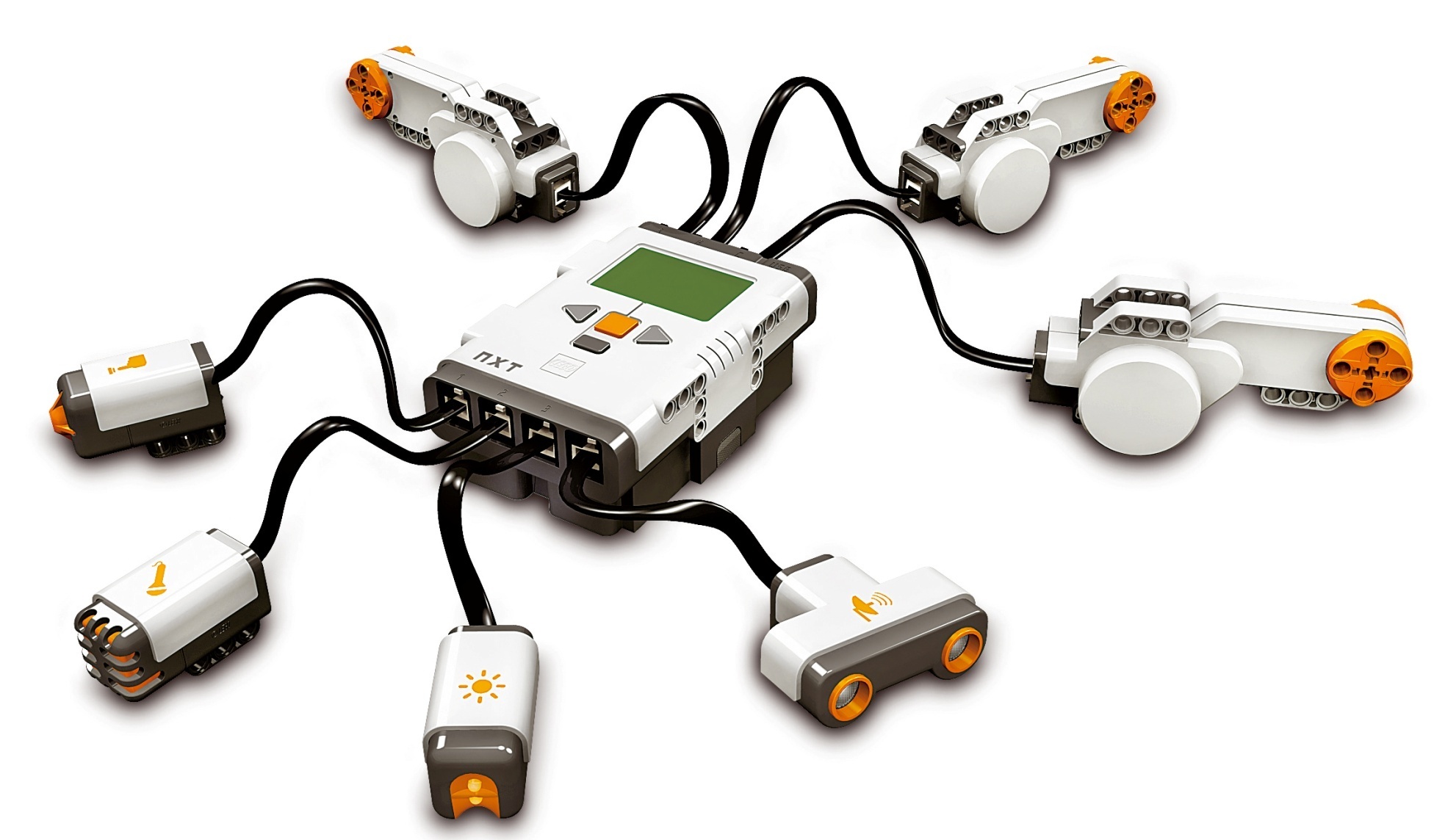 Conductor?

Insulator?

Semiconductor?
[Speaker Notes: Instruction Guide: The NXT Circuit
Submitted by Randy Steele on 10 July, 2011 - 16:12

This lesson applies the learning from the previous Circuits and Switches lesson to the particulars of the NXT.

The Four Parts of a NXT Circuit (see NXT Circuit PPT : slide 1)
Power Source – Battery
Conducting Path – Wires
Load – Motors, or other outputs (lamps, LCD screen, speaker)
Switch – NXT brick buttons, or other inputs (ultrasonic, sound and light sensors)
    Ask students which sensor acts like a simple switch (Touch Sensor)

NXT Insulators, Conductors and Semiconductors
Conductors – Wires (slide 1)
Insulators – Plastic covers on electronic components
Semiconductors – Not as obvious from the outside
LED’s on battery pack or light sensor
LCD screen on NXT brick
Mostly inside plastic housings (slide 2)
Black plastics rectangles on circuit board are semiconductor computer chips
Also found in ultrasonic, sound and light sensors
Also found in motors (slide 3)]
NXT Brick – Outside & Inside
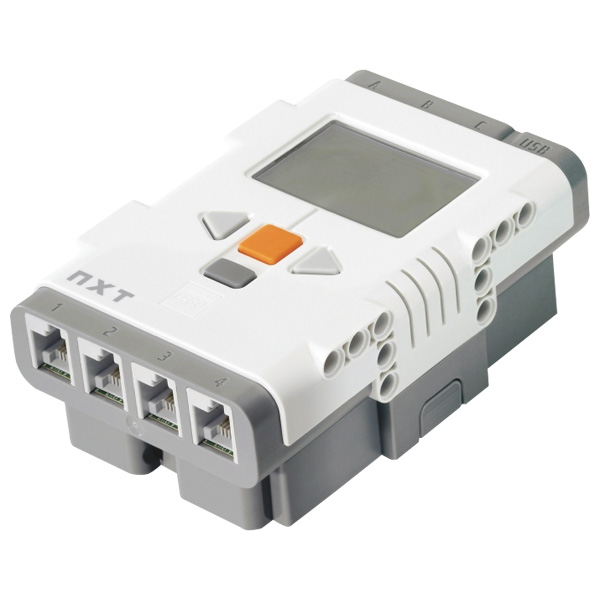 Semiconductor
 LCD Screen >>>
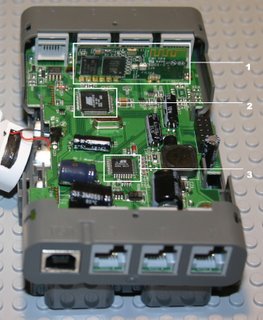 Semiconductors
 Computer Chips
[Speaker Notes: Instruction Guide: The NXT Circuit
Submitted by Randy Steele on 10 July, 2011 - 16:12

This lesson applies the learning from the previous Circuits and Switches lesson to the particulars of the NXT.

The Four Parts of a NXT Circuit (see NXT Circuit PPT : slide 1)
Power Source – Battery
Conducting Path – Wires
Load – Motors, or other outputs (lamps, LCD screen, speaker)
Switch – NXT brick buttons, or other inputs
    Ask students which sensor acts like a simple switch (Touch Sensor)

NXT Insulators, Conductors and Semiconductors
Conductors – Wires (slide 1)
Insulators – Plastic covers on electronic components
Semiconductors – Not as obvious from the outside
LED’s on battery pack or light sensor
LCD screen on NXT brick
Mostly inside plastic housings (slide 2)
Black plastics rectangles on circuit board are semiconductor computer chips
Also found in ultrasonic, sound and light sensors
Also found in motors (slide 3)]
NXT Motor – Inside
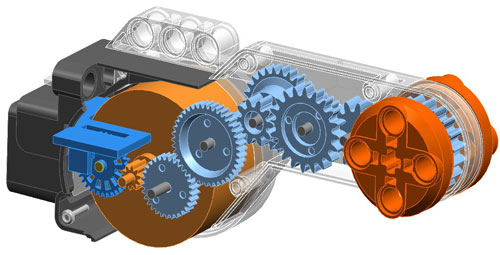 These NXT parts also have 
semiconductors inside them:
 Ultrasonic sensor
 Sound sensor
 Light sensor
 Battery
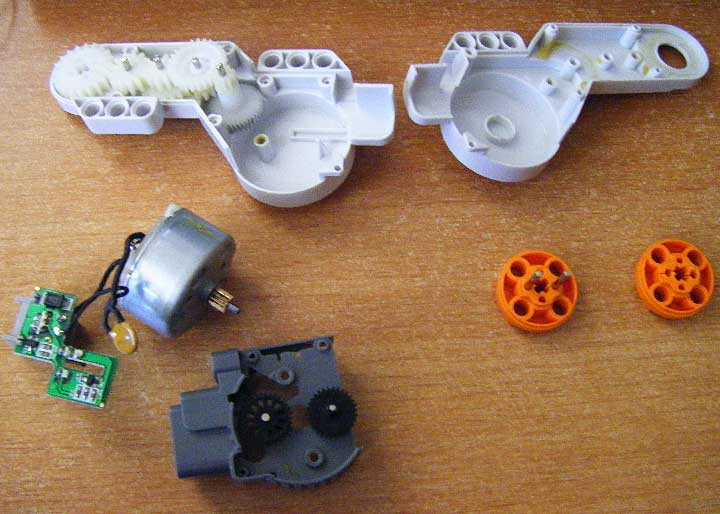 Semiconductors >>>>>>>>>>
 Computer Chips
 Motor Encoders
 Track how much the motor has turned
[Speaker Notes: Instruction Guide: The NXT Circuit
Submitted by Randy Steele on 10 July, 2011 - 16:12

This lesson applies the learning from the previous Circuits and Switches lesson to the particulars of the NXT.

The Four Parts of a NXT Circuit (see NXT Circuit PPT : slide 1)
Power Source – Battery
Conducting Path – Wires
Load – Motors, or other outputs (lamps, LCD screen, speaker)
Switch – NXT brick buttons, or other inputs
Ask students which sensor acts like a simple switch (Touch Sensor)

NXT Insulators, Conductors and Semiconductors
Conductors – Wires (slide 1)
Insulators – Plastic covers on electronic components
Semiconductors – Not as obvious from the outside
LED’s on battery pack or light sensor
LCD screen on NXT brick
Mostly inside plastic housings (slide 2)
Black plastics rectangles on circuit board are semiconductor computer chips
Also found in ultrasonic, sound and light sensors
Also found in motors (slide 3)]
Review Question 1
A Conductor lets electricity flow…..


A) all the time
B) only under certain 
	conditions
C) never
D) None of the above
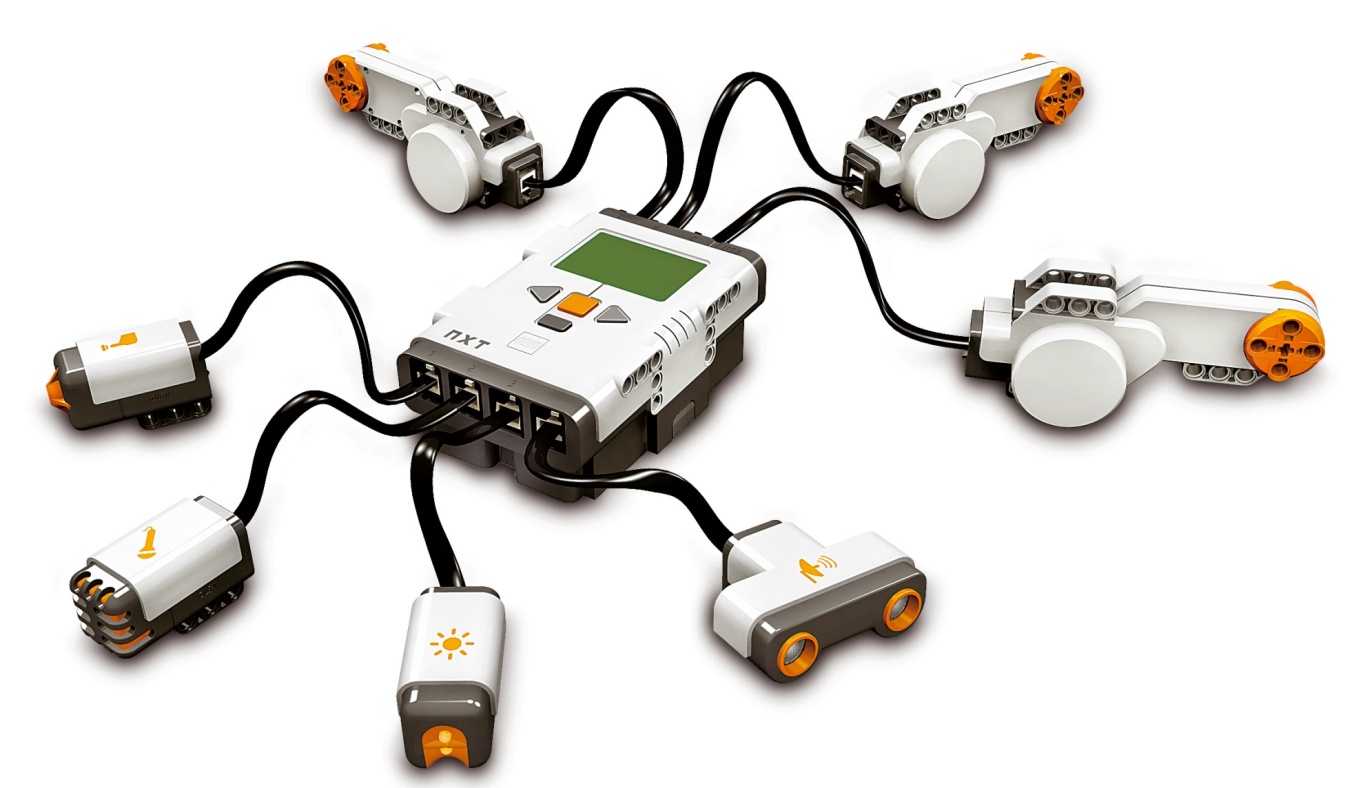 [Speaker Notes: A Conductor lets electricity flow…..

A) all the time
B) only under certain conditions
C) never
D) None of the above]
Review Question 1
A Conductor lets electricity flow…..


A) all the time
B) only under certain 
	conditions
C) never
D) None of the above
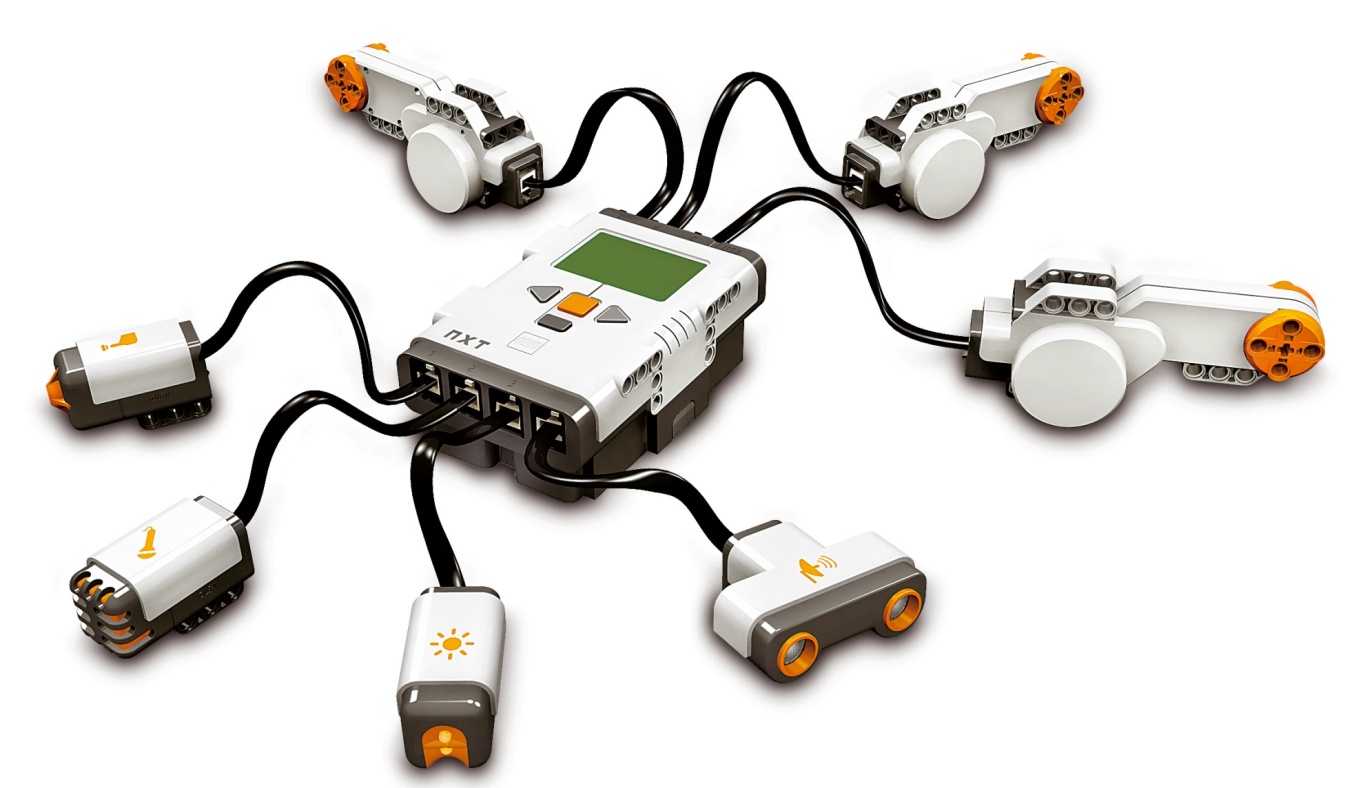 [Speaker Notes: A Conductor lets electricity flow…..

A) all the time
B) only under certain conditions
C) never
D) None of the above

NXT Insulators, Conductors and Semiconductors
Conductors – Wires (slide 1)
Insulators – Plastic covers on electronic components
Semiconductors – Not as obvious from the outside
LED’s on battery pack or light sensor
LCD screen on NXT brick
Mostly inside plastic housings (slide 2)
Black plastics rectangles on circuit board are semiconductor computer chips
Also found in ultrasonic, sound and light sensors
Also found in motors (slide 3)]
Review Question 2
An Insulator lets electricity flow…..


A) all the time
B) only under certain 
		conditions
C) never
D) None of the above
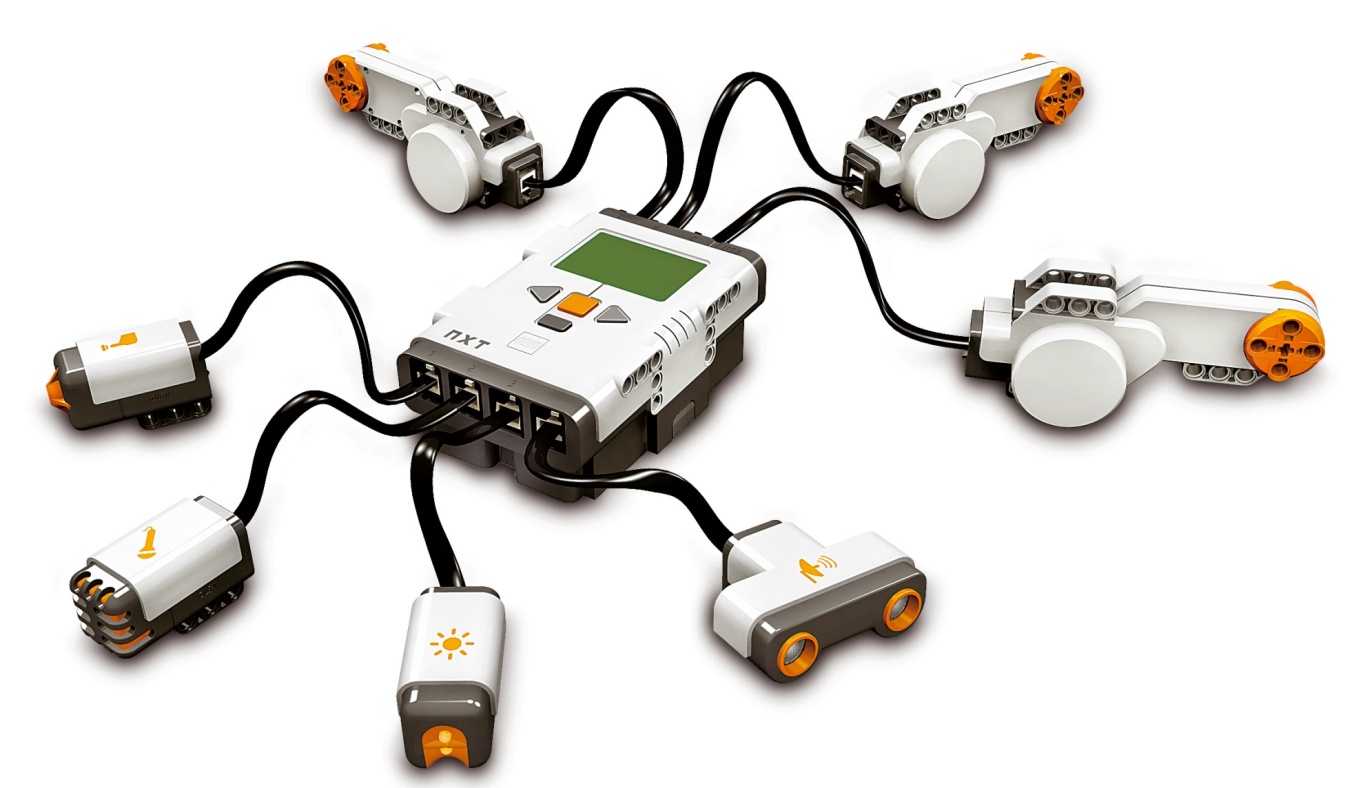 [Speaker Notes: An Insulator lets electricity flow…..

A) all the time
B) only under certain conditions
C) never
D) None of the above]
Review Question 2
An Insulator lets electricity flow…..


A) all the time
B) only under certain 
		conditions
C) never
D) None of the above
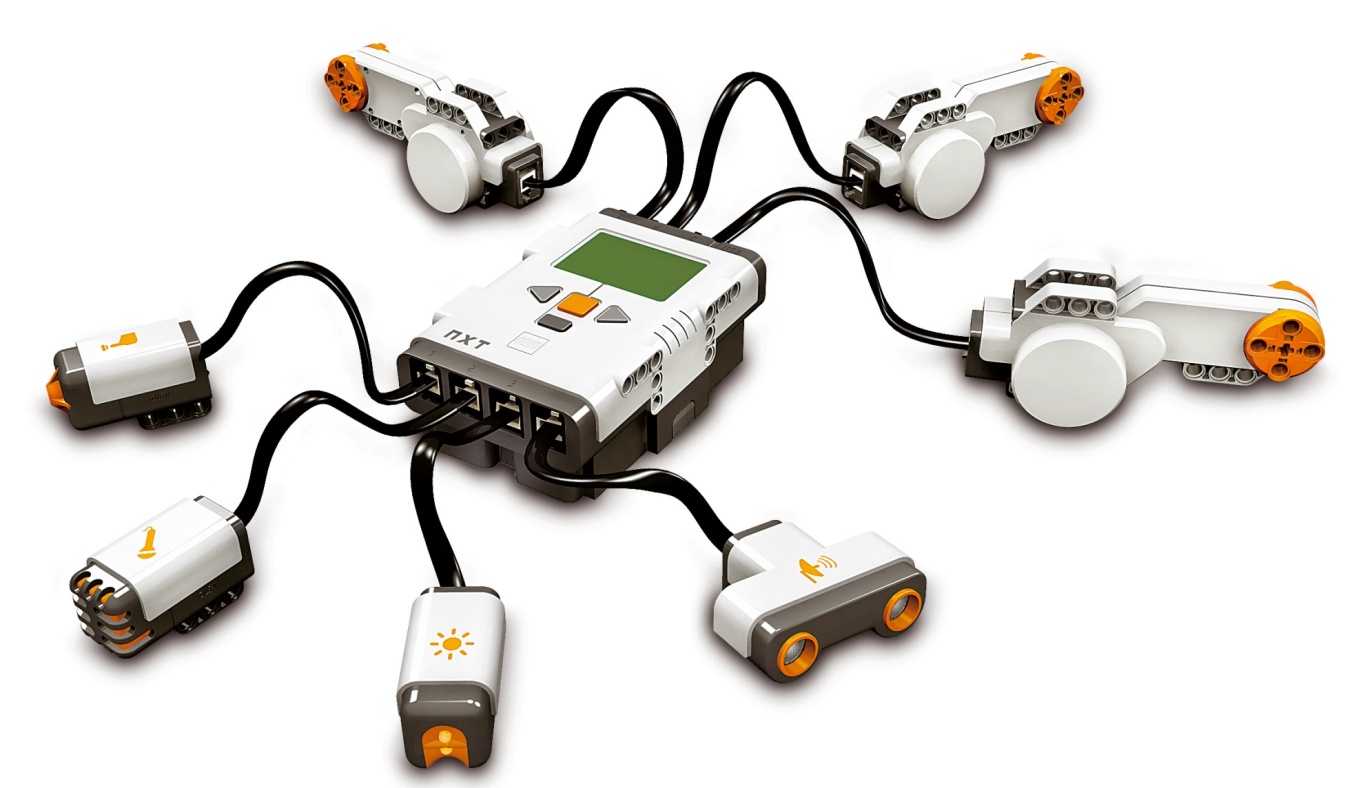 [Speaker Notes: An Insulator lets electricity flow…..

A) all the time
B) only under certain conditions
C) never
D) None of the above

NXT Insulators, Conductors and Semiconductors
Conductors – Wires (slide 1)
Insulators – Plastic covers on electronic components
Semiconductors – Not as obvious from the outside
LED’s on battery pack or light sensor
LCD screen on NXT brick
Mostly inside plastic housings (slide 2)
Black plastics rectangles on circuit board are semiconductor computer chips
Also found in ultrasonic, sound and light sensors
Also found in motors (slide 3)]
Review Question 3
A Semiconductor lets electricity flow…..


A) all the time
B) only under certain 
		conditions
C) never
D) None of the above
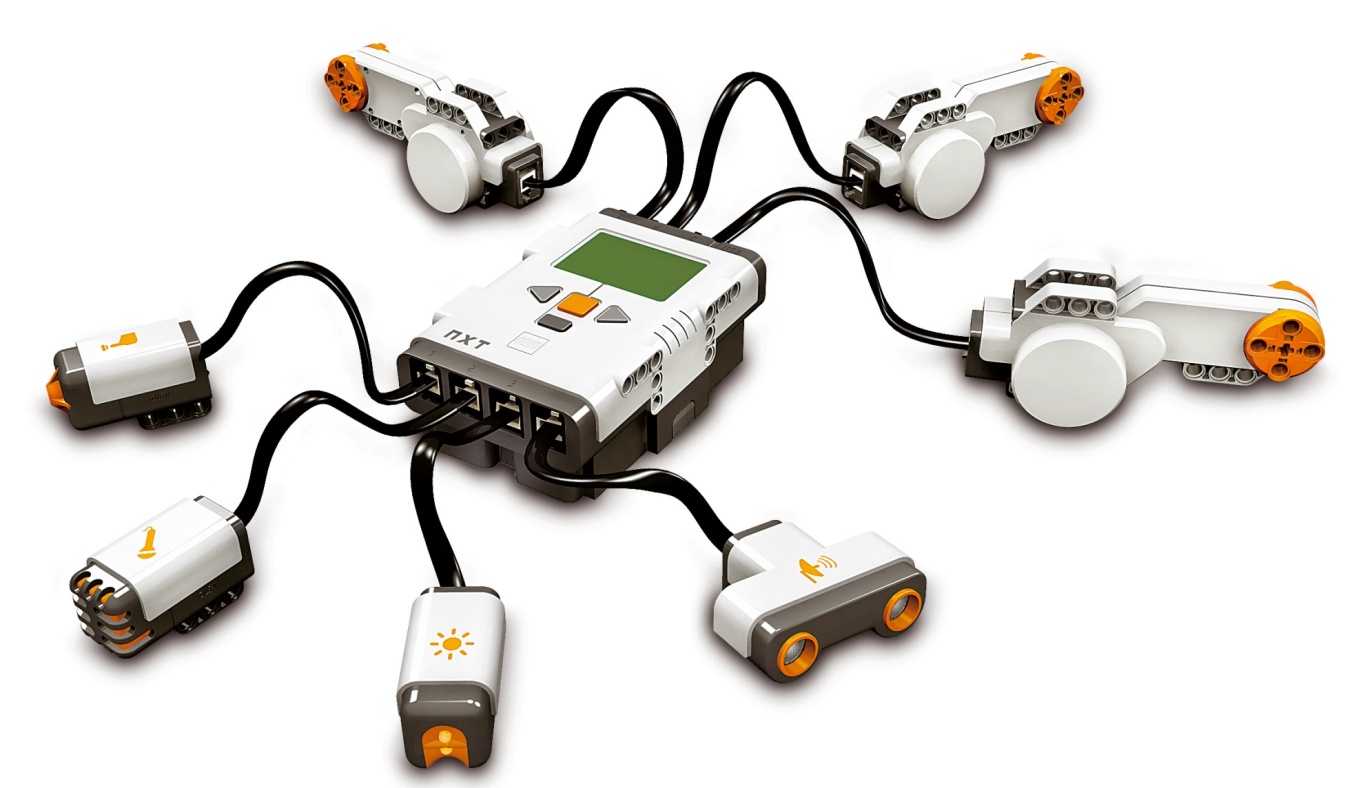 [Speaker Notes: A Semiconductor lets electricity flow…..

A) all the time
B) only under certain conditions
C) never
D) None of the above]
Review Question 3
A Semiconductor lets electricity flow…..


A) all the time
B) only under certain 
		conditions
C) never
D) None of the above
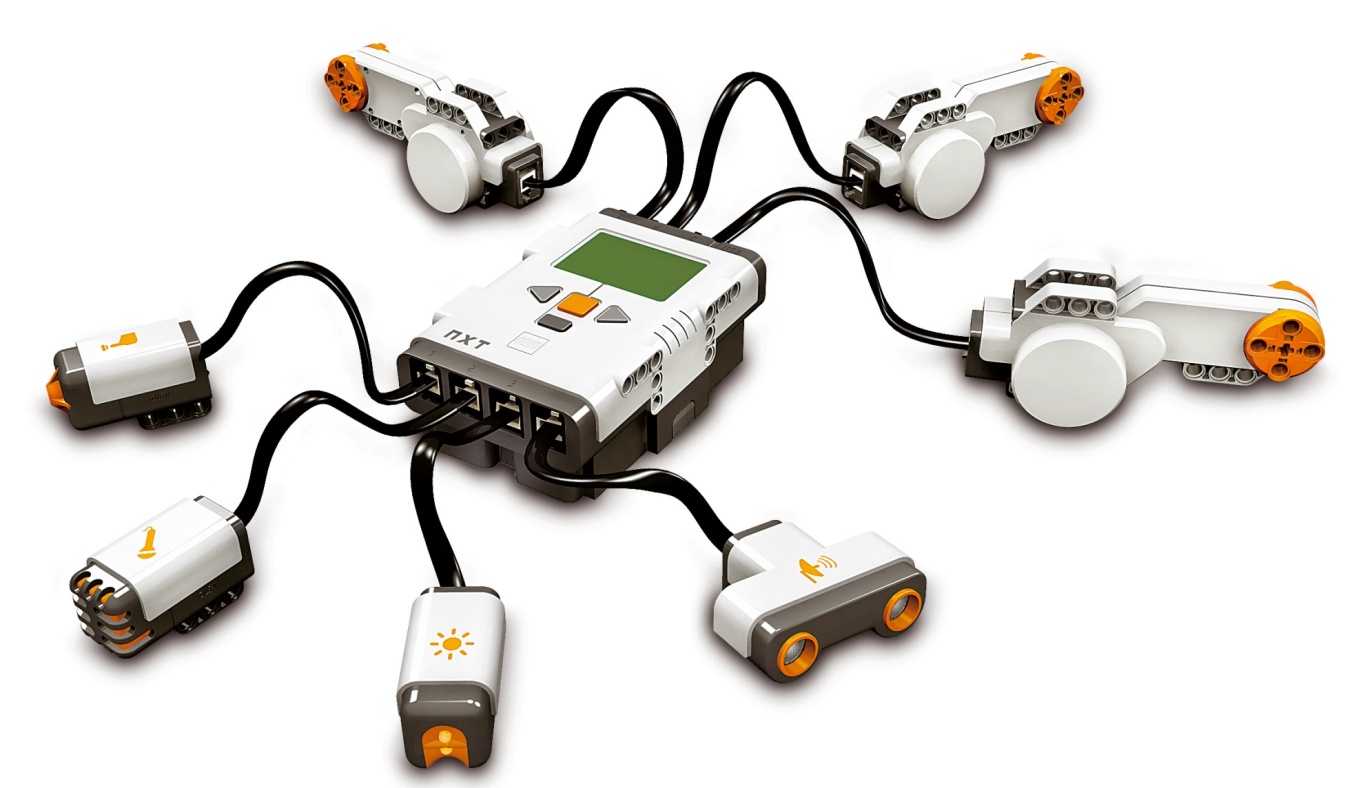 [Speaker Notes: A Semiconductor lets electricity flow…..

A) all the time
B) only under certain conditions
C) never
D) None of the above]
Review Question 4
Which of these parts of an NXT circuit 
contains a Conductor?

A) The NXT Brick
B) The Connecting 
		Wires
C) The Touch Sensor
D) All of the above
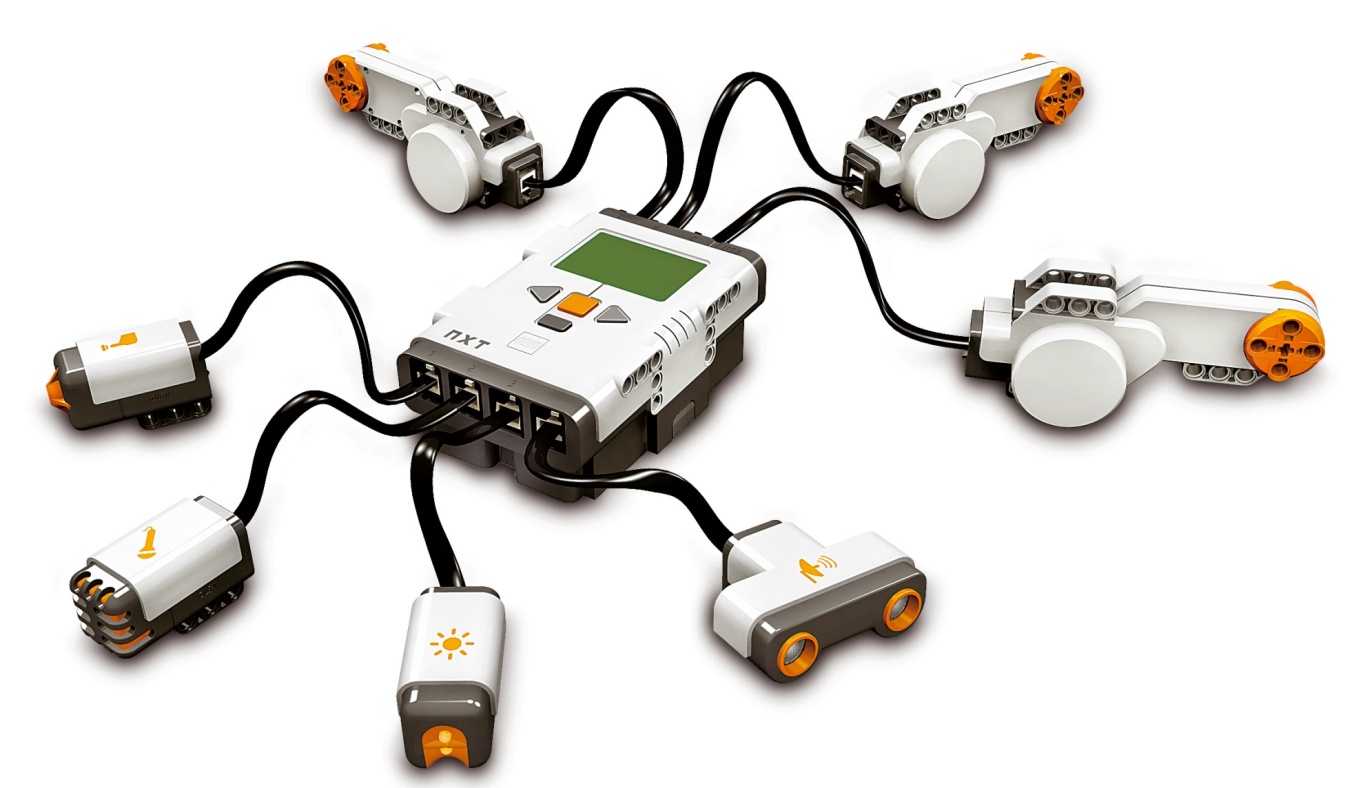 [Speaker Notes: Which of these parts of an NXT circuit 
contains a Conductor?

A) The NXT Brick
B) The Connecting Wires
C) The Touch Sensor
D) All of the above]
Review Question 4
Which of these parts of an NXT circuit 
contains a Conductor?

A) The NXT Brick
B) The Connecting 
		Wires
C) The Touch Sensor
D) All of the above
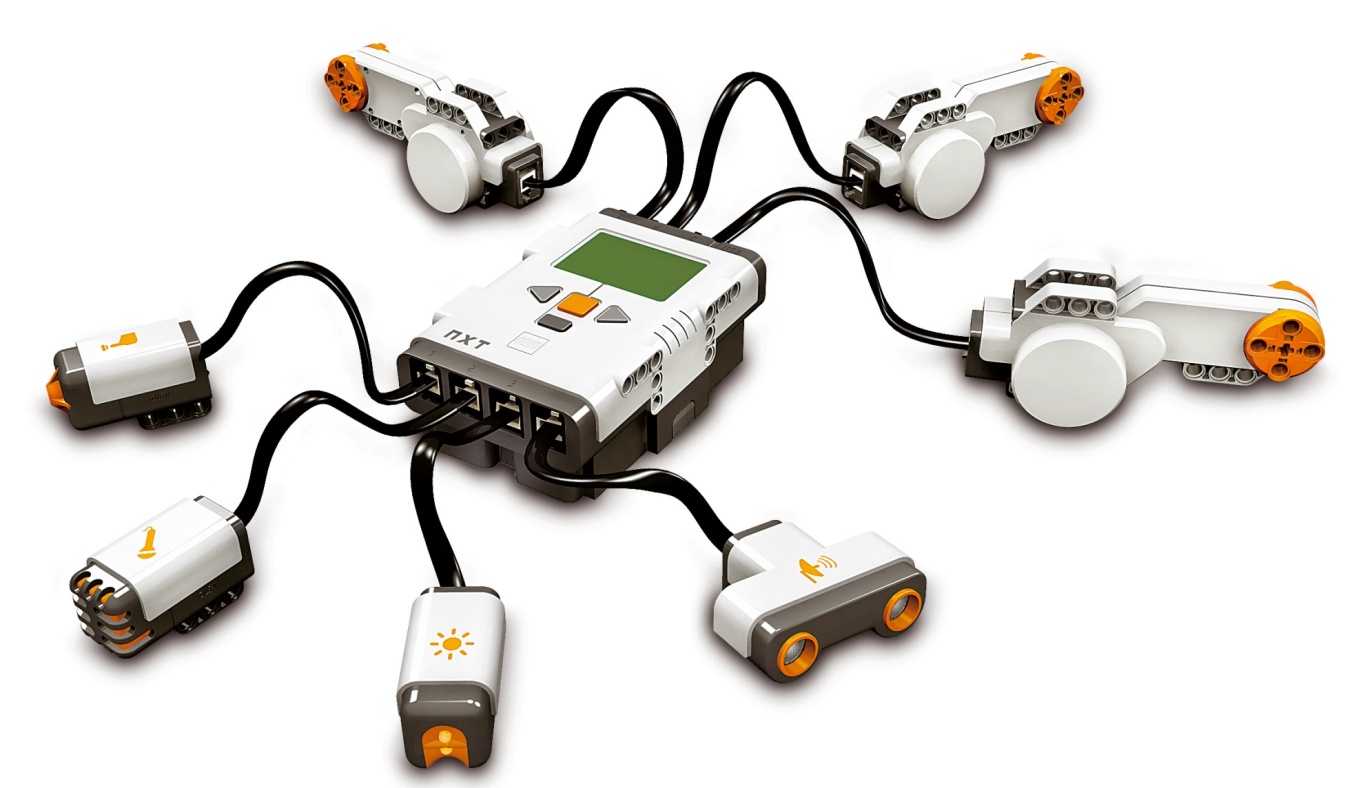 [Speaker Notes: Which of these parts of an NXT circuit 
contains a Conductor?

A) The NXT Brick
B) The Connecting Wires
C) The Touch Sensor
D) All of the above

NXT Insulators, Conductors and Semiconductors
Conductors – Wires (slide 1)
Insulators – Plastic covers on electronic components
Semiconductors – Not as obvious from the outside
LED’s on battery pack or light sensor
LCD screen on NXT brick
Mostly inside plastic housings (slide 2)
Black plastics rectangles on circuit board are semiconductor computer chips
Also found in ultrasonic, sound and light sensors
Also found in motors (slide 3)]
Review Question 5
Which of these parts of an NXT circuit 
contains Insulators?

A) The NXT Brick
B) The Connecting 
		Wires
C) The Touch Sensor
D) All of the above
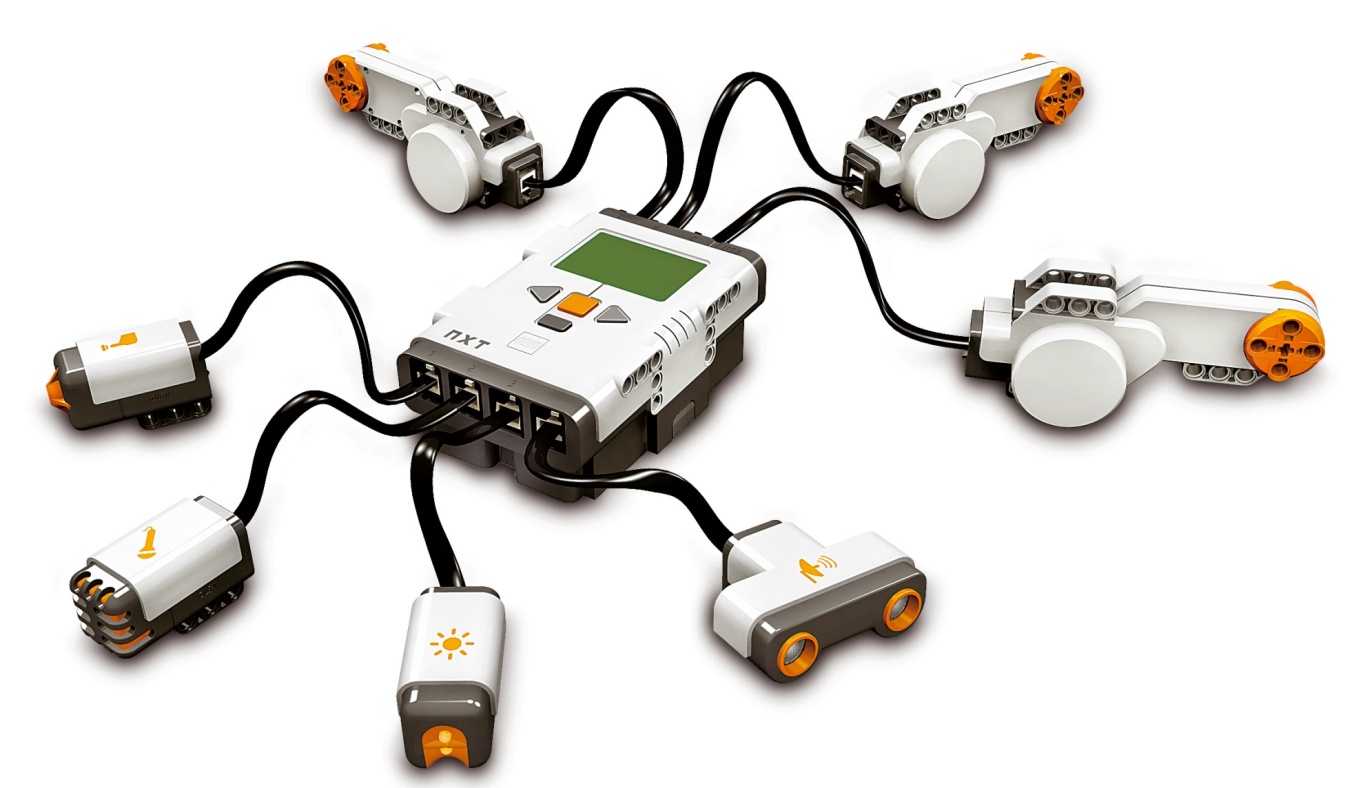 [Speaker Notes: Which of these parts of an NXT circuit 
contains Insulators?

A) The NXT Brick
B) The Connecting Wires
C) The Touch Sensor
D) All of the above]
Review Question 5
Which of these parts of an NXT circuit 
contains Insulators?

A) The NXT Brick
B) The Connecting 
		Wires
C) The Touch Sensor
D) All of the above
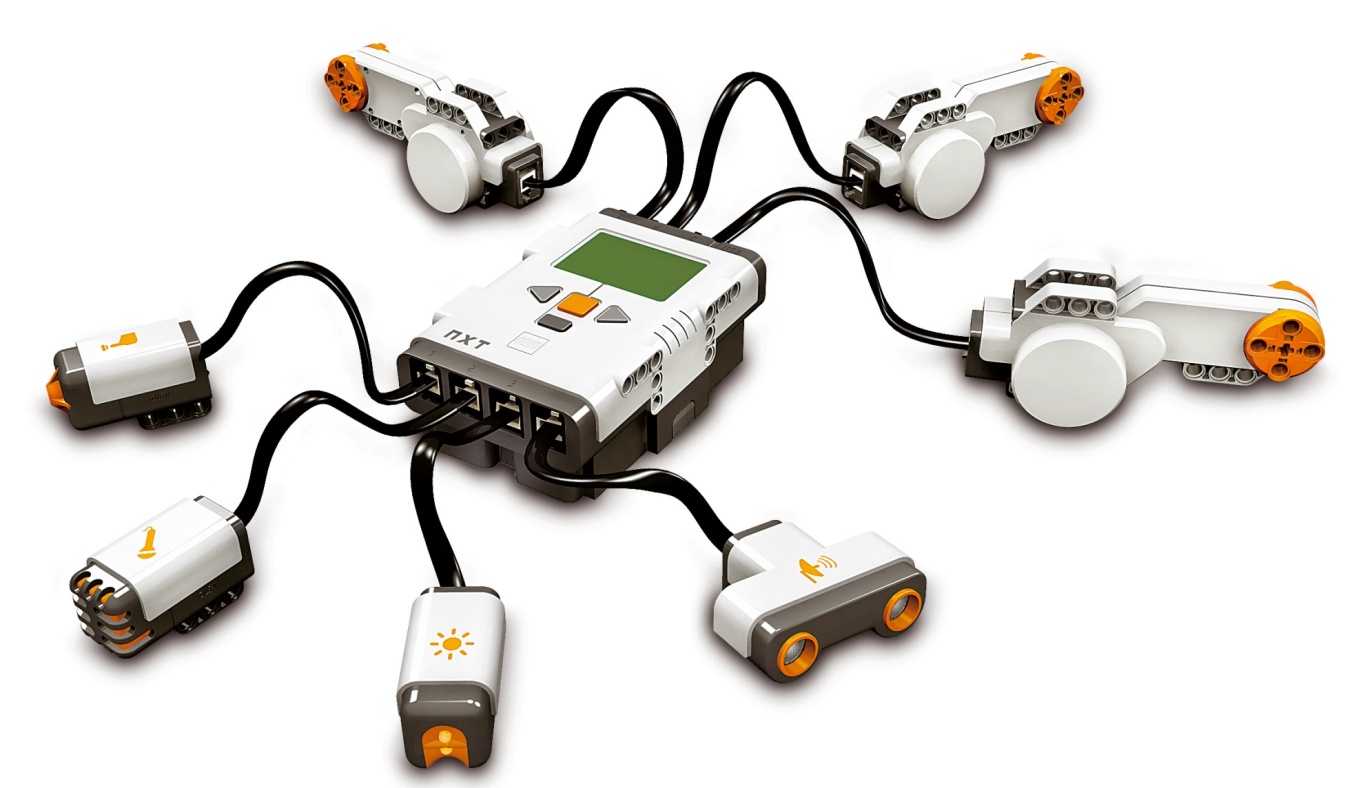 [Speaker Notes: Which of these parts of an NXT circuit 
contains Insulators?

A) The NXT Brick
B) The Connecting Wires
C) The Touch Sensor
D) All of the above]
Review Question 6
Which of these parts of an NXT circuit 
contains Semiconductors?

A) The NXT Brick
B) The Connecting 
		Wires
C) The Touch Sensor
D) All of the above
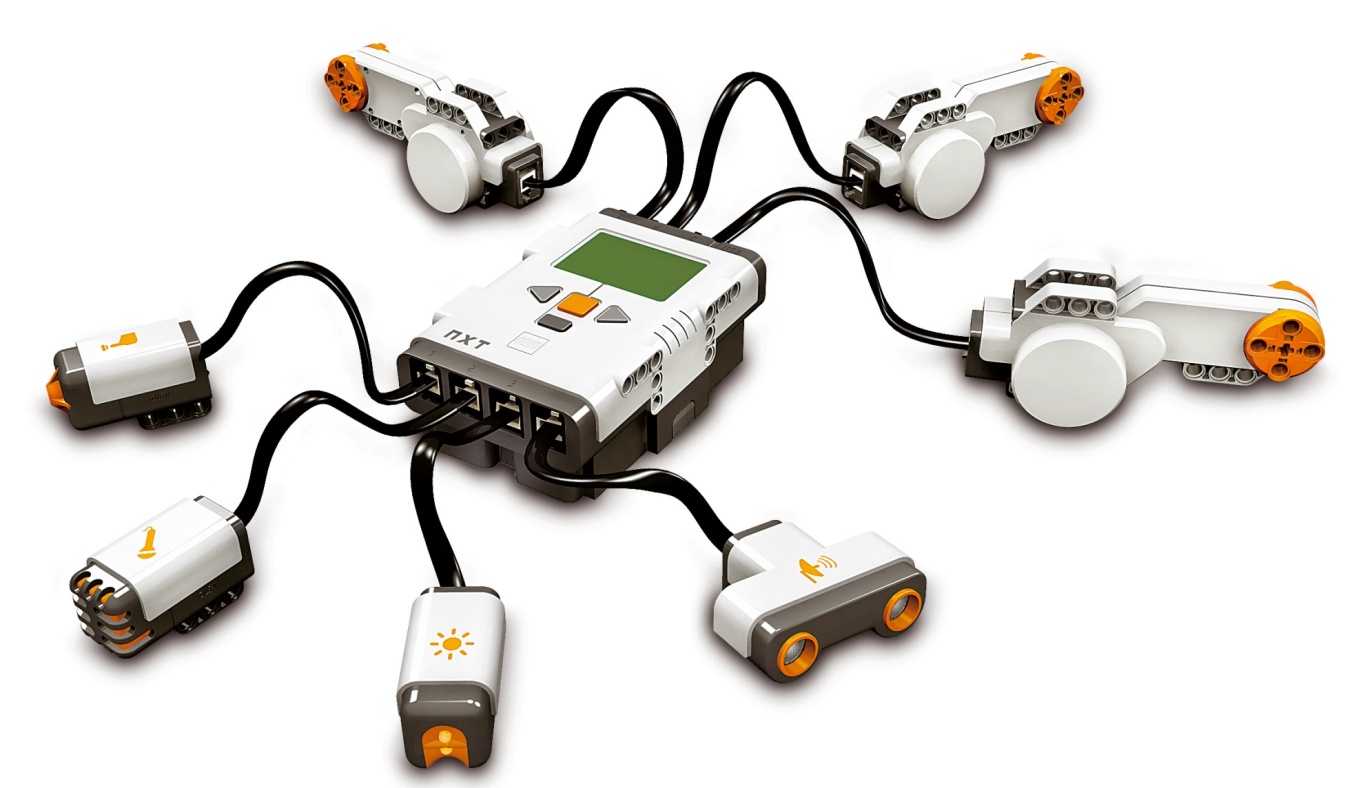 [Speaker Notes: Which of these parts of an NXT circuit 
contains Semiconductors?

A) The NXT Brick
B) The Connecting Wires
C) The Touch Sensor
D) All of the above]
Review Question 6
Which of these parts of an NXT circuit 
contains Semiconductors?

A) The NXT Brick
B) The Connecting 
		Wires
C) The Touch Sensor
D) All of the above
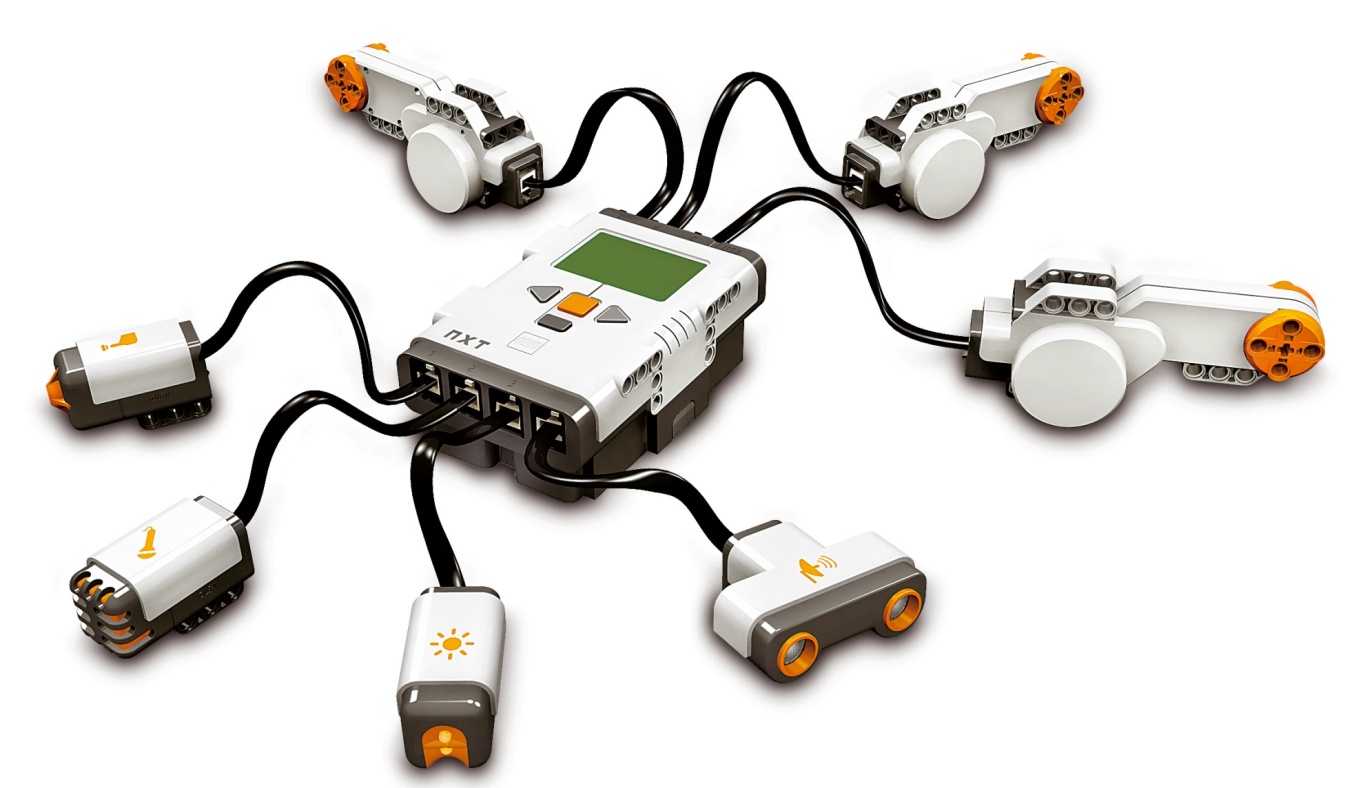 [Speaker Notes: Which of these parts of an NXT circuit 
contains Semiconductors?

A) The NXT Brick
B) The Connecting Wires
C) The Touch Sensor
D) All of the above

NXT Insulators, Conductors and Semiconductors
Conductors – Wires (slide 1)
Insulators – Plastic covers on electronic components
Semiconductors – Not as obvious from the outside
LED’s on battery pack or light sensor
LCD screen on NXT brick
Mostly inside plastic housings (slide 2)
Black plastics rectangles on circuit board are semiconductor computer chips
Also found in ultrasonic, sound and light sensors
Also found in motors (slide 3)]
Review Question 7
Which of these is an example of a Semiconductor 
in the NXT system?

A) The Brick LCD screen
B) The Battery LED light
C) The Motor Encoder
D) The Brick’s “Brain”
E) All of the above
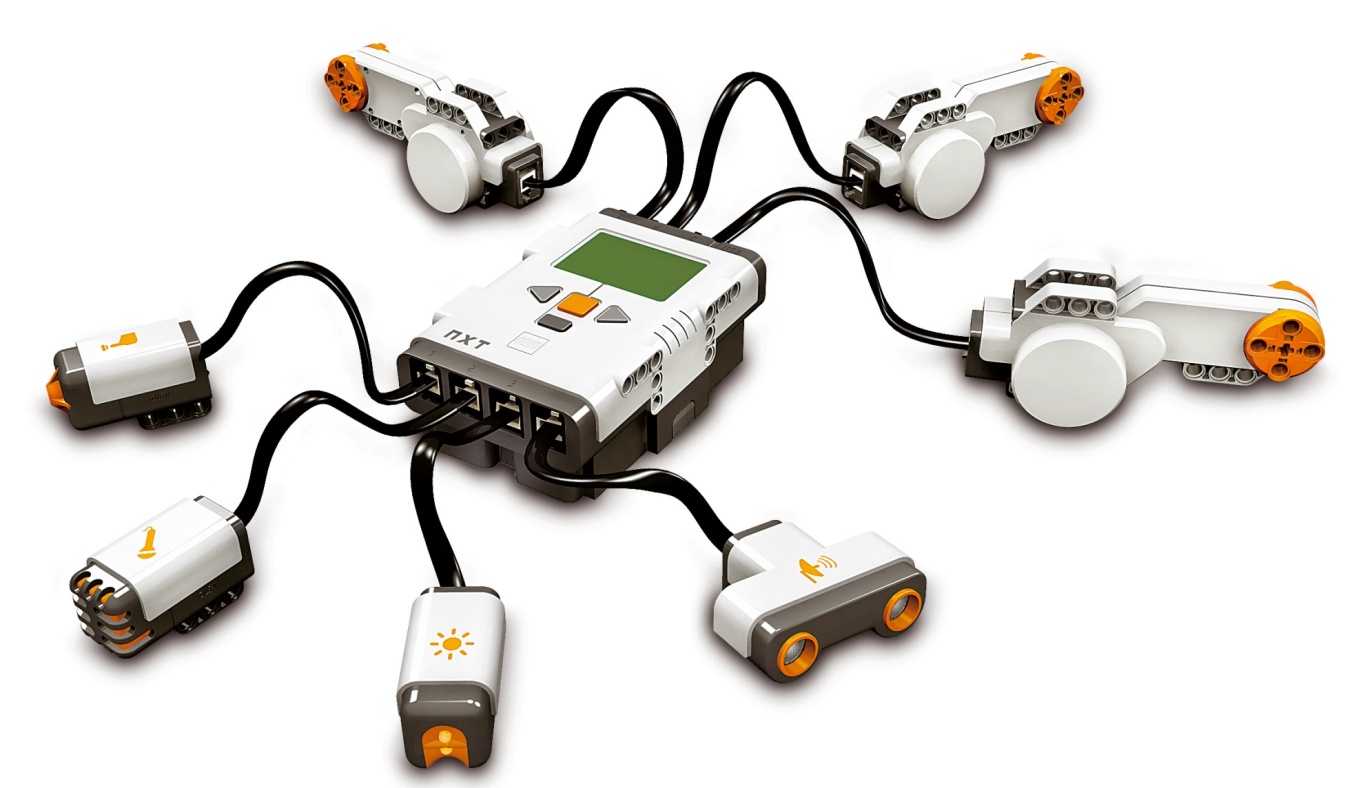 [Speaker Notes: Which of these is an example of a Semiconductor 
in the NXT system?

A) The Brick LCD screen
B) The Battery LED light
C) The Motor Encoder
D) The Brick’s “Brain”
E) All of the above]
Review Question 7
Which of these is an example of a Semiconductor 
in the NXT system?

A) The Brick LCD screen
B) The Battery LED light
C) The Motor Encoder
D) The Brick’s “Brain”
E) All of the above
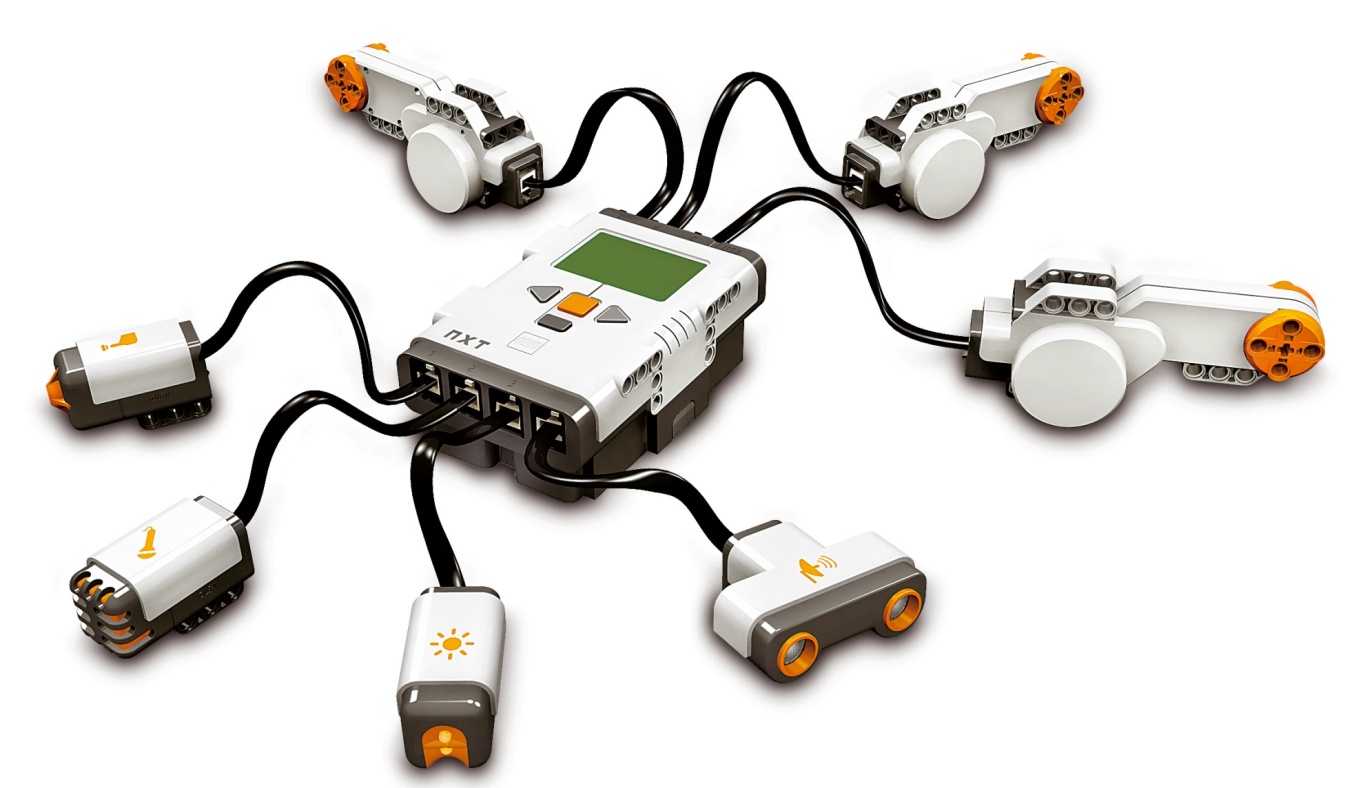 [Speaker Notes: Which of these is an example of a Semiconductor 
in the NXT system?

A) The Brick LCD screen
B) The Battery LED light
C) The Motor Encoder
D) The Brick’s “Brain”
E) All of the above

NXT Insulators, Conductors and Semiconductors
Conductors – Wires (slide 1)
Insulators – Plastic covers on electronic components
Semiconductors – Not as obvious from the outside
LED’s on battery pack or light sensor
LCD screen on NXT brick
Mostly inside plastic housings (slide 2)
Black plastics rectangles on circuit board are semiconductor computer chips
Also found in ultrasonic, sound and light sensors
Also found in motors (slide 3)]
Worksheet 
The NXT Circuits
Name:___________________ Period:___  Date:_____ Score:__/15


1.	Name the four parts of a circuit:               
 

2.	Identify the four parts of a circuit in an NXT circuit of your choice: 
3.	Briefly describe each of the four parts: 

4.	What are the characteristics of an insulator, conductor and    semiconductor. 
  

5.	Give an example of an insulator, conductor and semiconductor in an NXT circuit
[Speaker Notes: Answer Key:
The NXT Circuit_Unit Level [1]
Submitted by Randy Steele [2] on 11 July, 2011 - 07:42

Answer Key: 
1.  Name the four parts of a circuit:               
Power source – a battery (many possible answers) 
Conducting path – a wire (many possible answers) 
Switch – a light switch (many possible answers) 
Load – light bulb (many possible answers) 

2. Identify the four parts of a circuit in an NXT circuit of your choice.
Example: NXT with a touch sensor (many possible answers):Power Source - NXT batteryConducting Path - NXT wiresSwitch - Touch Sensor or NXT buttonsLoad - NXT LCD screen or speaker

3.  Briefly describe each of the four parts:

What are the characteristics of an insulator, conductor and    semiconductor. 
Insulator – plastic on the wires (many possible answers) 
Conductor – metal inside wires (many possible answers) 
Semiconductor – transistor, diode, LED lights (many possible answers)

5.  Give an example of an insulator, conductor and semiconductor in an NXT circuit.Insulator – plastic on the wires, brick, motors (many possible answers)Conductor – metal inside wires, usb cable (many possible answers)Semiconductor – brick LCD screen, battery LED lights (many possible answers)]
Circuits & Computers - Review
Jeopardy
[Speaker Notes: This is the Unit review.  Only the Circuits and The NXT columns are covered in lessons 2.1 & 2.2.

“I only have my class “question” the Circuit & The NXT column answers.  They all want to try the rest but I tell them those columns will be used when we get to the lessons that cover that material.  An effective Hook  “ Roger Hull]
Transistors
Assembling Transistor Radios 1955 (2:36)
http://www.youtube.com/watch?v=kKln6zTy4C8&feature=player_detailpage

How the first transistor worked (4:46)
http://www.youtube.com/watch?v=RdYHljZi7ys&feature=player_detailpage 

Does the first transistor ever built still work?  (3:00)
http://www.youtube.com/watch?feature=player_detailpage&v=xvrjIJw3OSU
[Speaker Notes: Assembling Transistor Radios 1955 (2:36)
http://www.youtube.com/watch?v=kKln6zTy4C8&feature=player_detailpage
A story on assembling TR-1 transistor radios, the first transistor radio made, in the 1950s at the Regency factory at Lawrence,Indiana. 

How the first transistor worked (4:46)
http://www.youtube.com/watch?v=RdYHljZi7ys&feature=player_detailpage 
Bill uses a replica of the point contact transistor built by Walter Brattain and John Bardeen at Bell Labs. On December 23, 1947 they used this device to amplify the output of a microphone and thus started the microelectronics revolution that changed the world. He describes in detail why a transistor works by highlighting the uniqueness of semiconductors in being able to transfer charge by positive and negative carriers.

Does the first transistor ever built still work?  (3:00)
http://www.youtube.com/watch?feature=player_detailpage&v=xvrjIJw3OSU  
Professor Bill Hammack examines the first transistor ever built - borrowed from the University of Illinois Spurlock Museum. He explains how it works, and its impact on our world today. And, also, he even tests it out using a large battery. Produced for iFoundry.]